청년연계형 내일채움공제 매뉴얼
청년연계형 신청(기업)
청년연계형 신청(핵심인력)
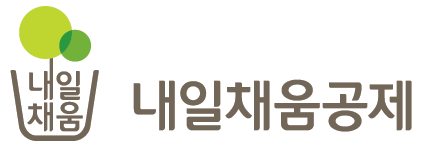 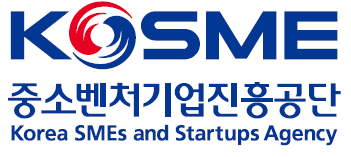 [ 청년연계형 내일채움공제 가능기간 ]
청년내일채움공제 만기
(2년형/3년형)
청년연계형 내일채움공제
(3년형)
*만기공제금 수령/미수령 여부 관계없이, 청년연계형 내일채움공제 가입 가능
다만, 청년내일채움 만기자는 만기신청하여 승인까지 되어야 가입가능합니다.
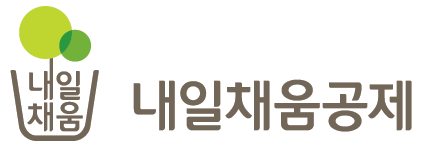 1. 청년연계형 내일채움공제 신청(기업)
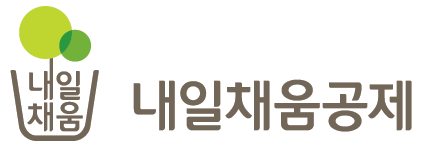 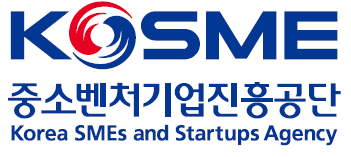 1
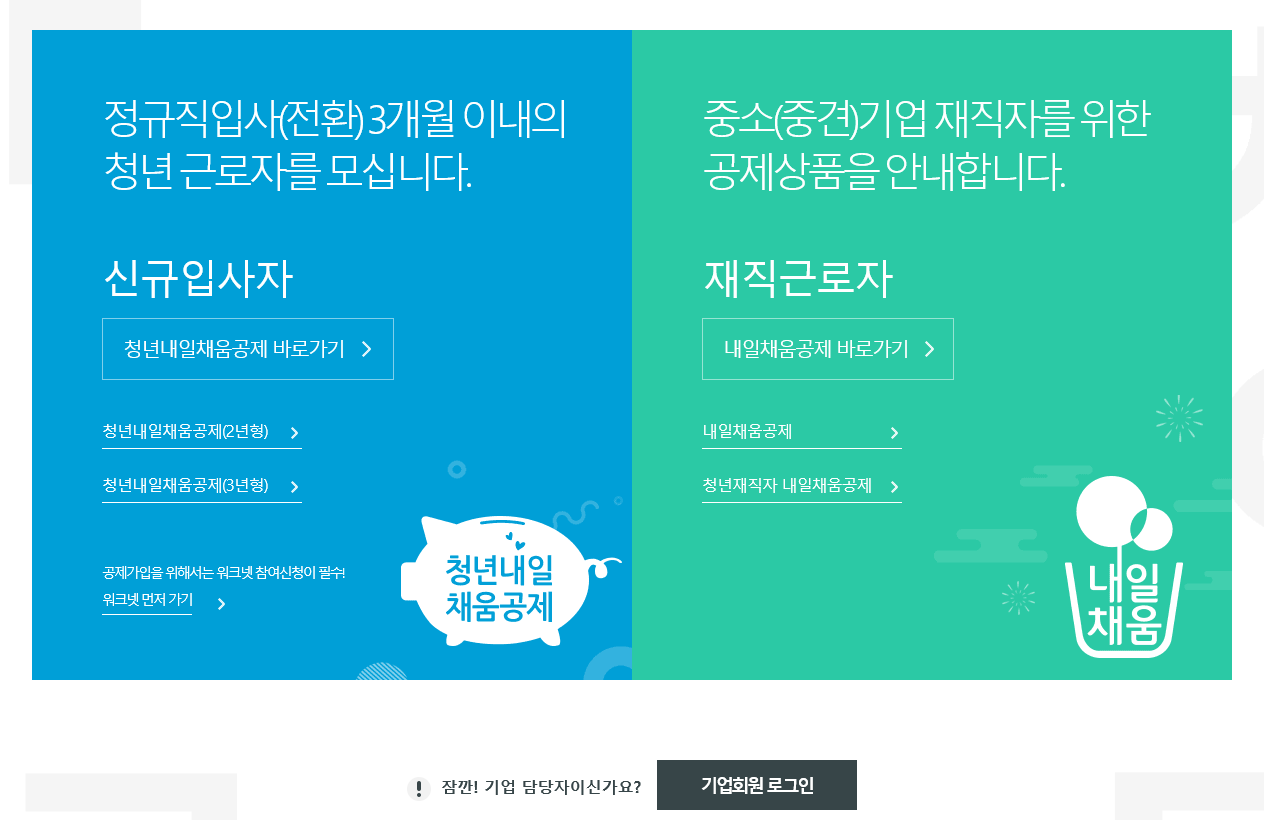 [내일채움공제]를 클릭하여메인페이지로 이동합니다.
우측 상단의 [로그인] 버튼을 클릭합니다.
2
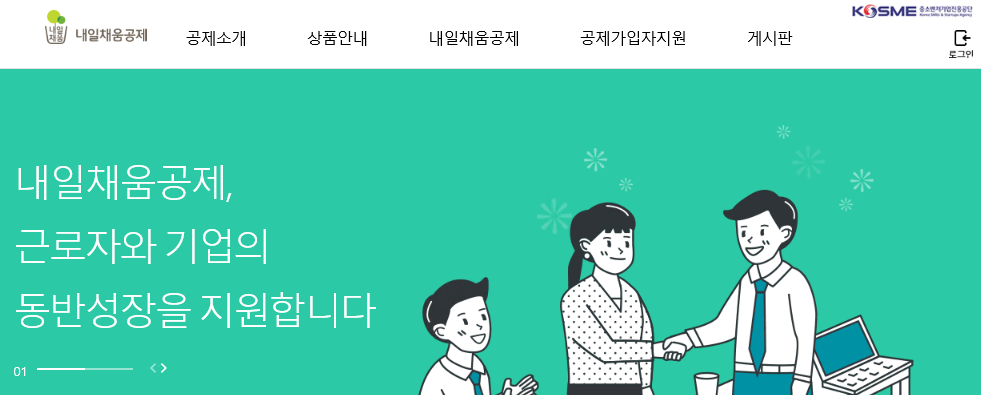 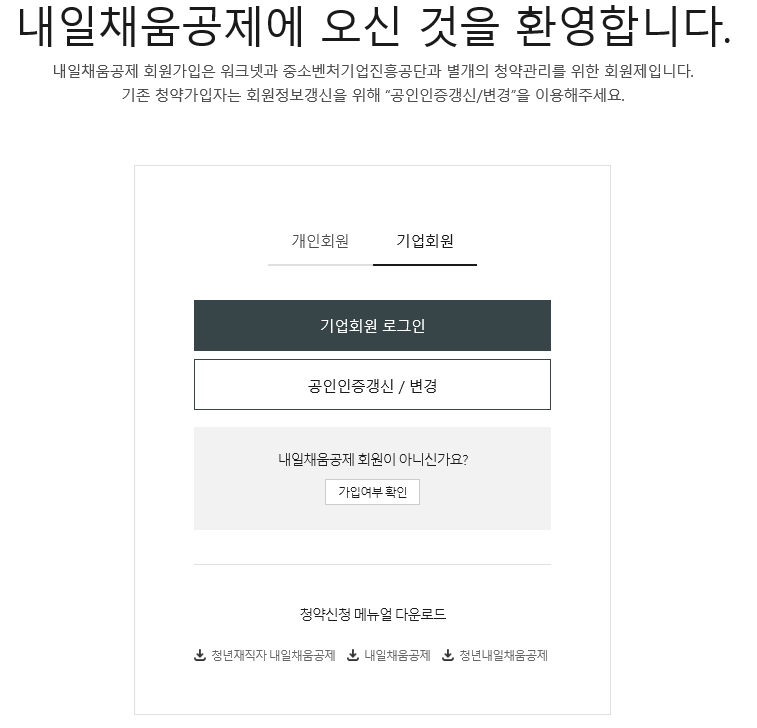 3. [가입여부 확인]을 클릭하여   가입여부 확인 후,   내일채움공제 회원으로 가입합니다.   ★ 공동인증서 필요    ★ 이미 회원가입을 한 경우, 중앙의 로그인 버튼을        눌러 로그인 합니다.     cf. 공동인증서 로그인에 필요한 보안 프로그램 설치 필요
3
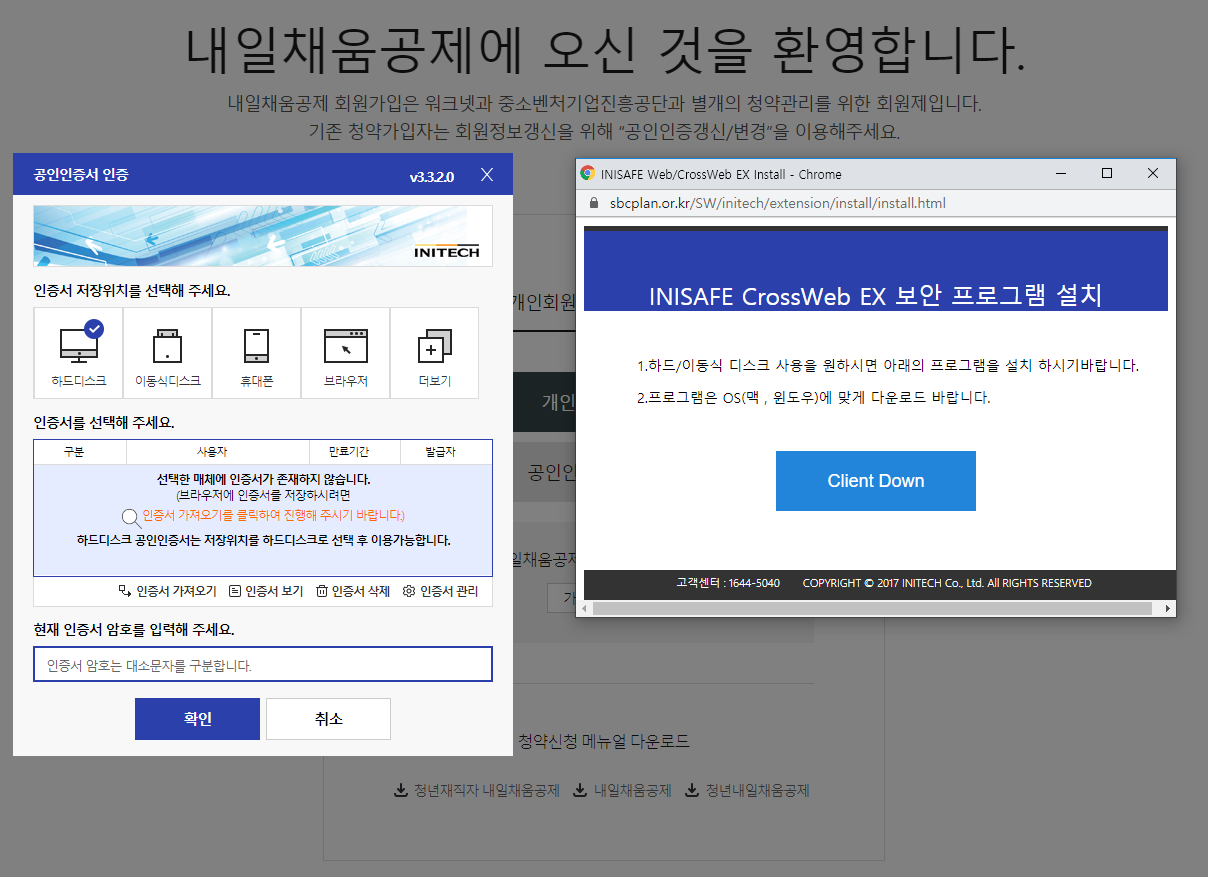 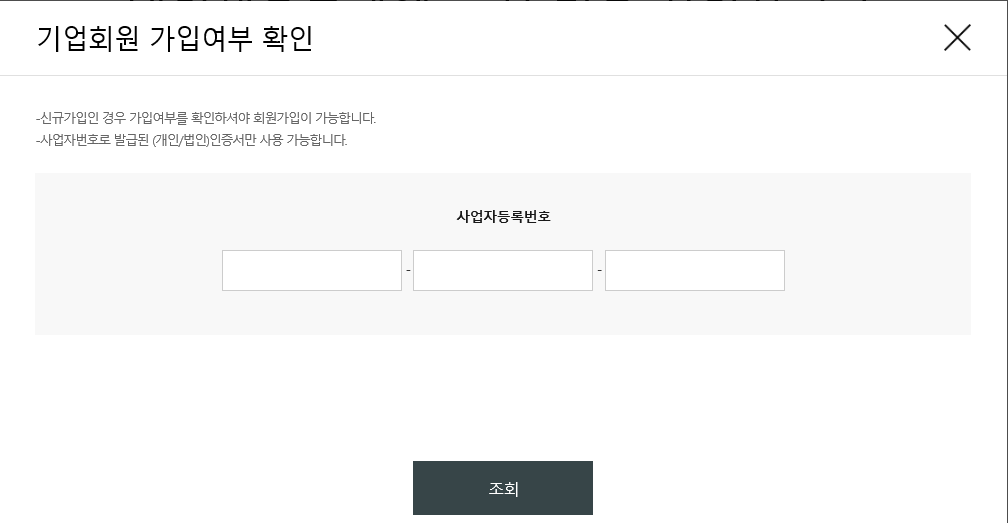 4
5
4. 사업자등록번호를 입력하여 조회합니다.

5. 기업 공동인증서 암호를 입력합니다.

6. 기가입내역이 없을 경우,     [가입하기] 버튼을 눌러 회원가입 합니다.
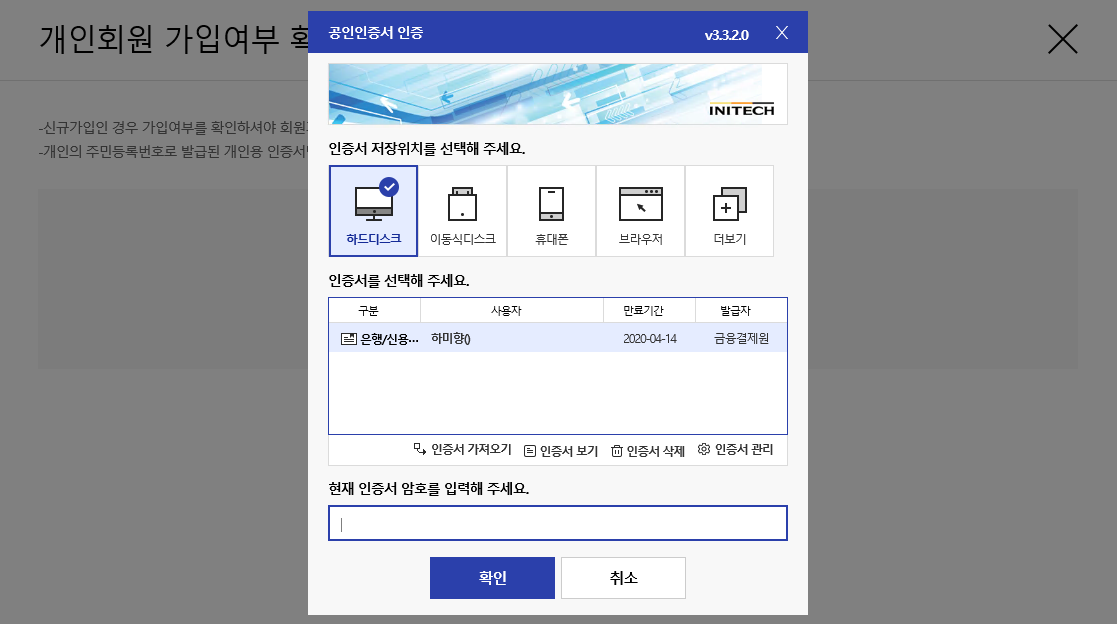 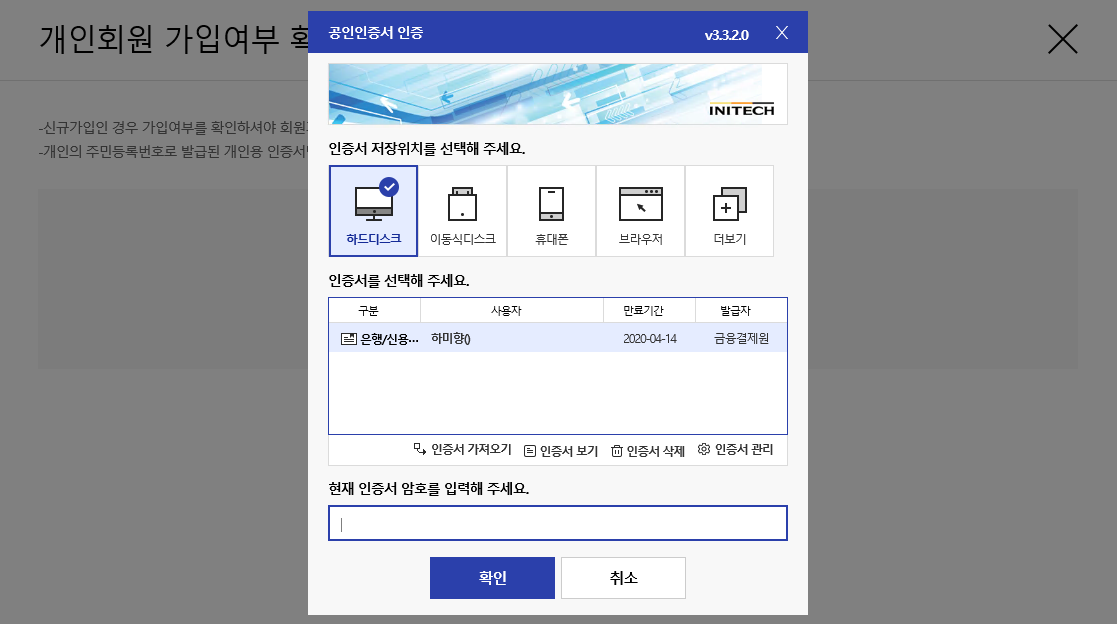 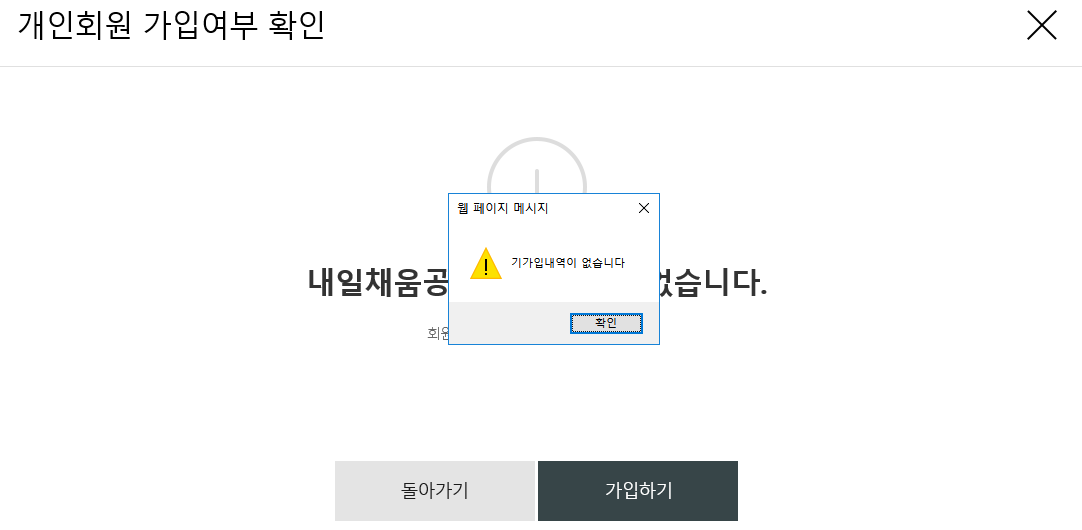 6
◆ 참고1. 회원가입 화면 
  * 공동인증서 필요
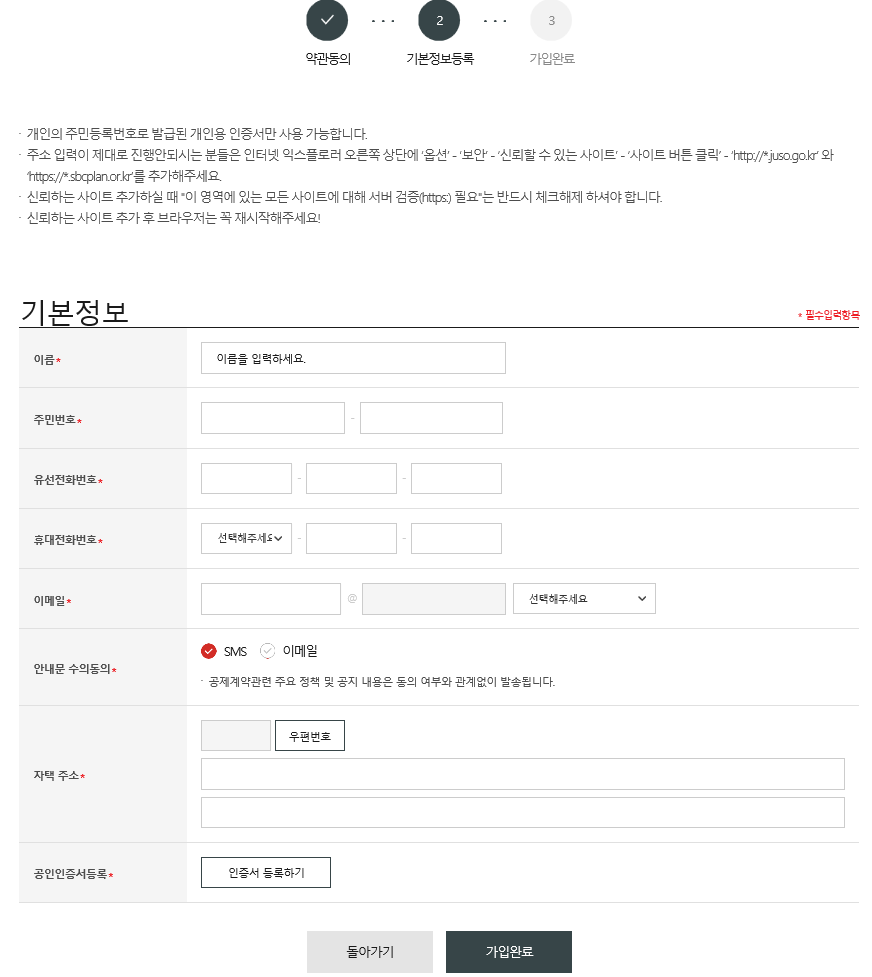 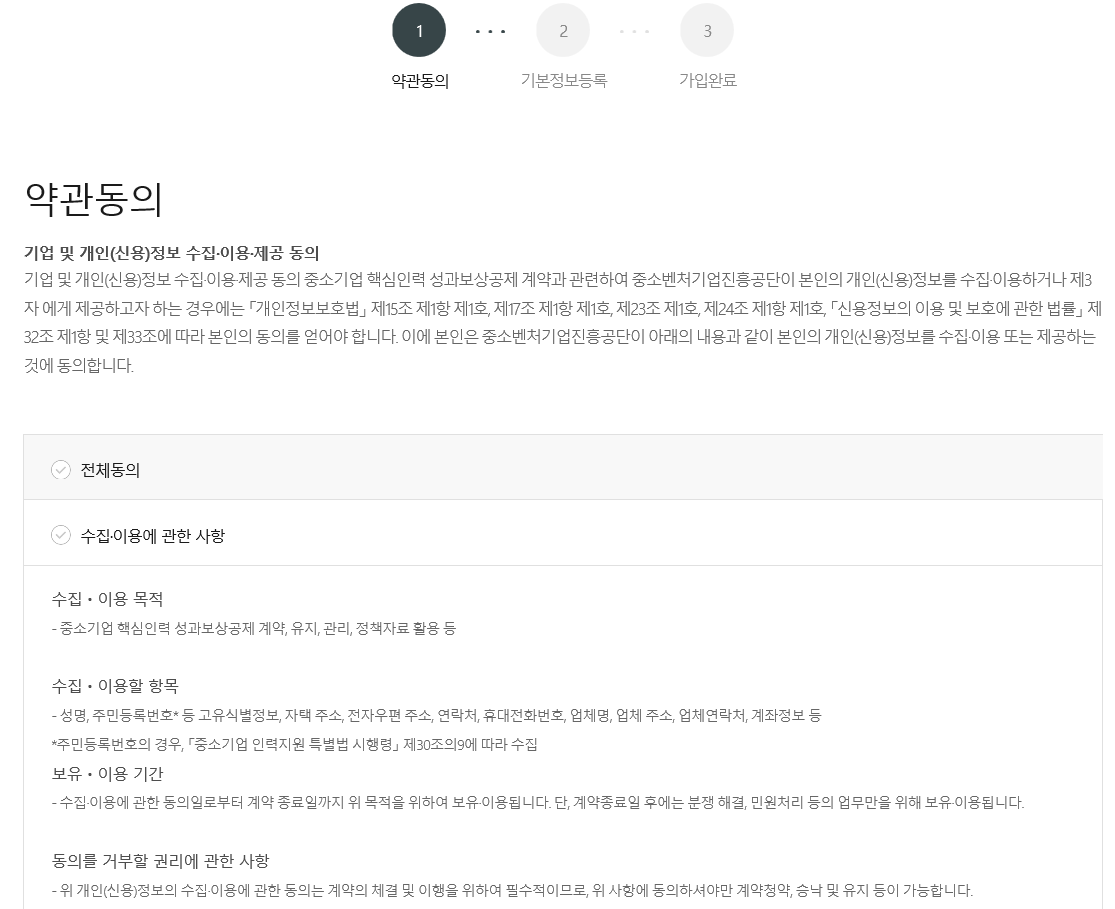 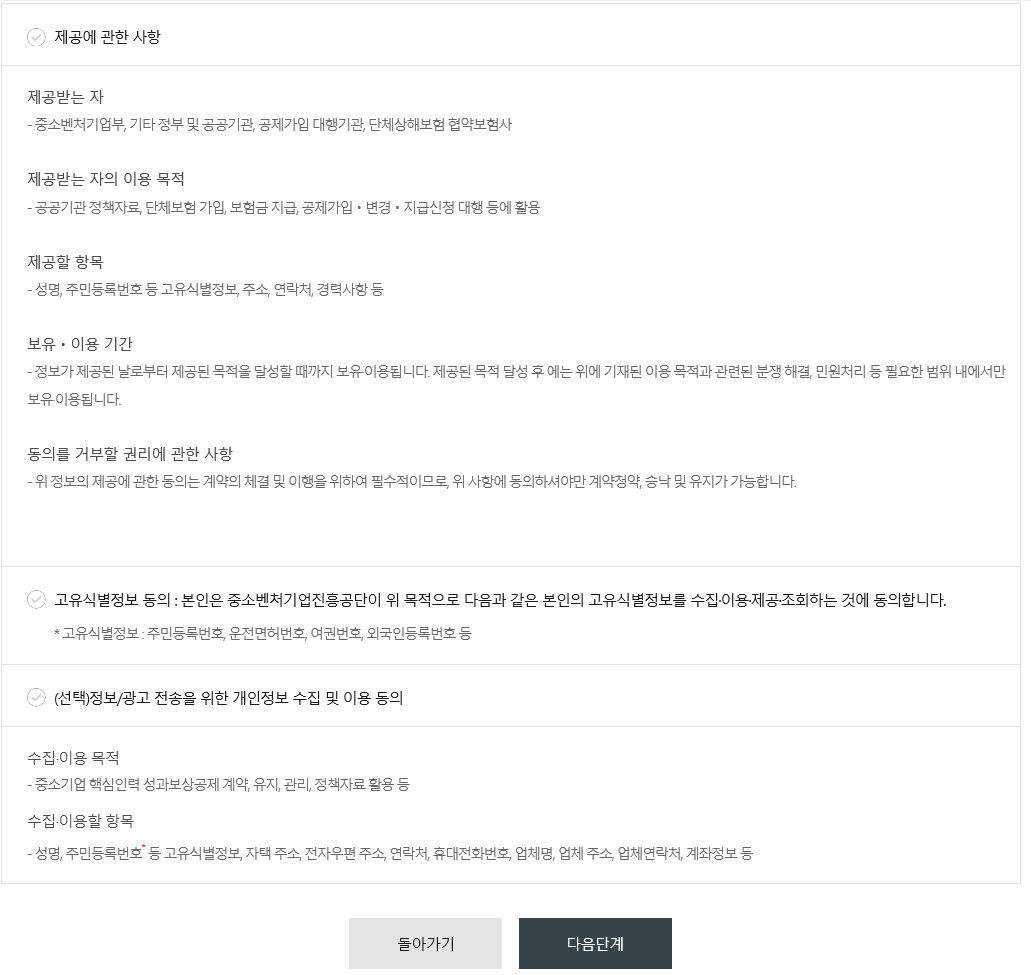 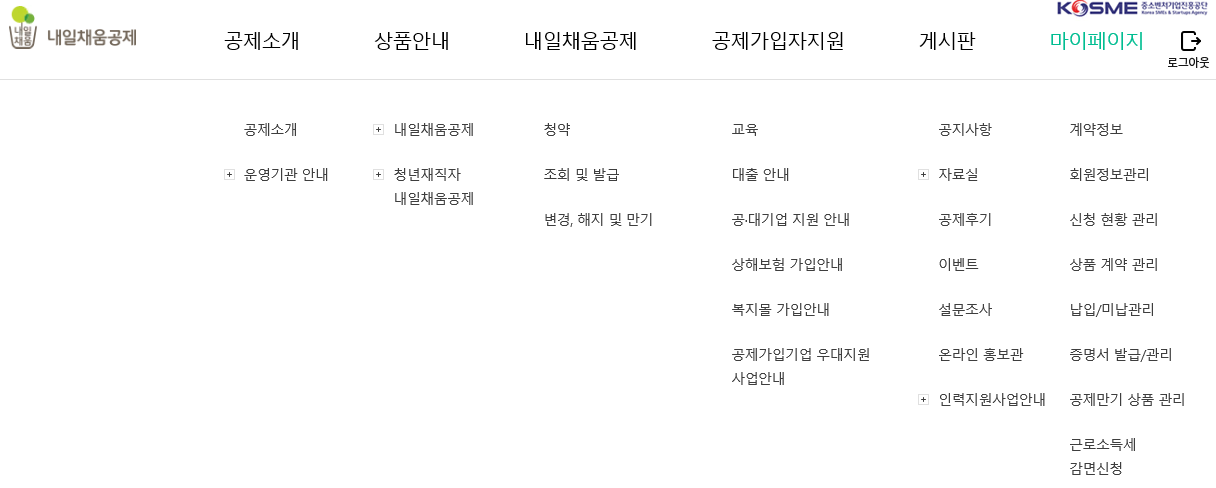 7. 공동인증서 로그인 후, 상단 메뉴의   [마이페이지 - 상품 계약 관리] 
   버튼을 누릅니다.
7
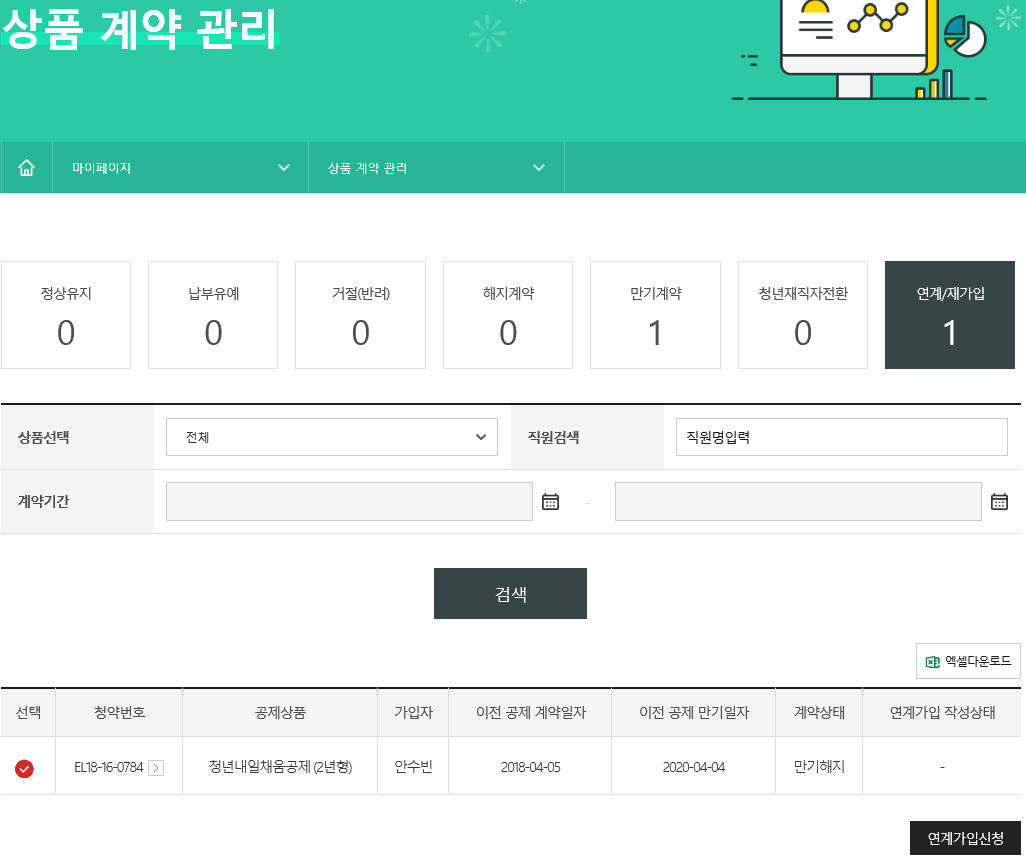 8
8. [연계/재가입] 메뉴로 이동합니다.

9. 연계가입 또는 재가입을 하고자 하는        
   대상을 선택하여

10. [연계가입신청] 버튼을 누릅니다.
9
10
11. [청년 연계형 내일채움공제] 버튼을 누릅니다.
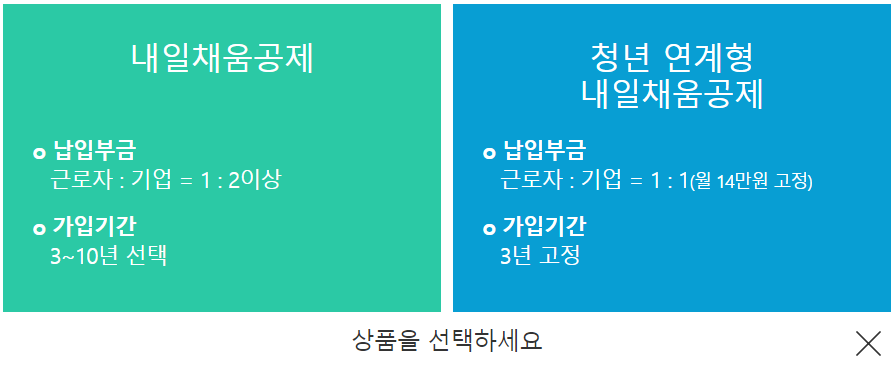 11
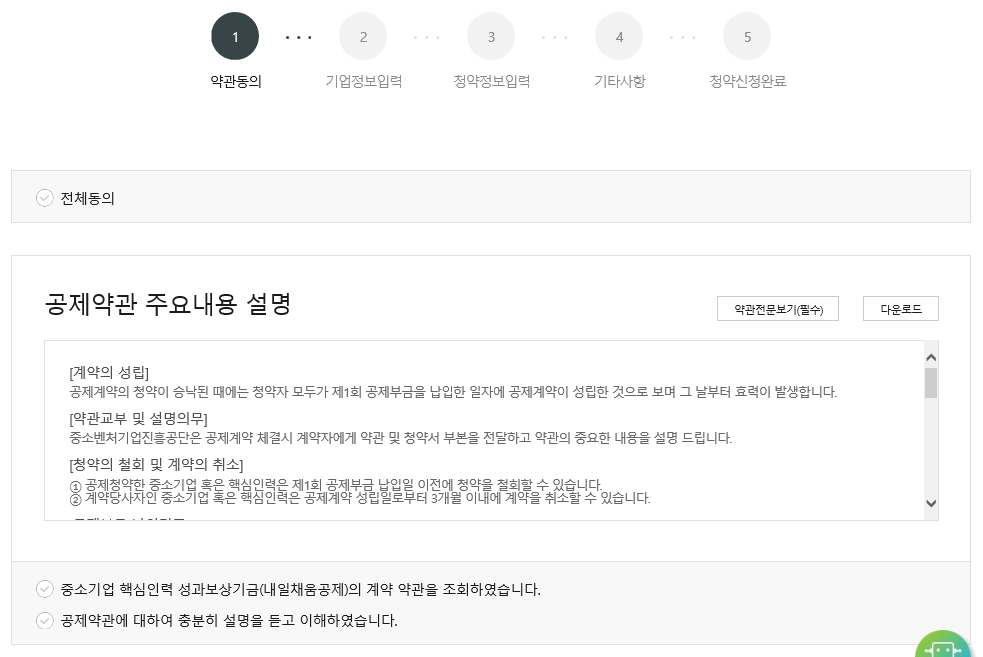 12. [약관전문보기(필수)] 클릭하여 확인,
     [공제약관 주요내용 설명]을
     확인합니다.
12
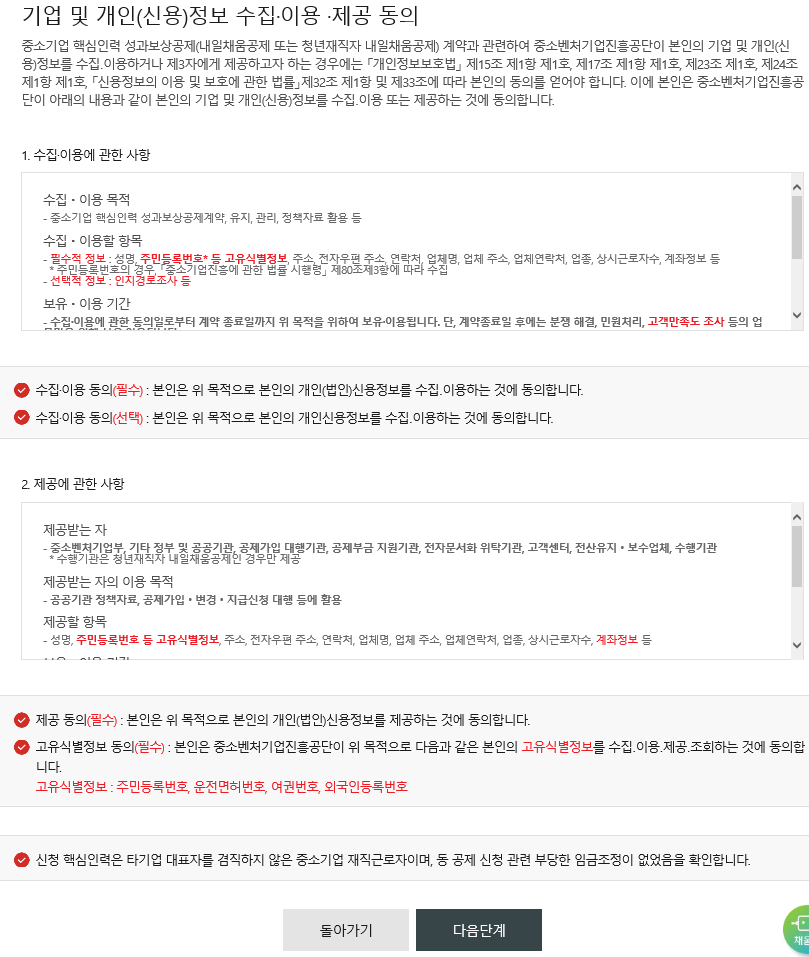 13. [기업 및 개인(신용)정보 수집·이용·   
     제공 동의] 내 수집·이용에 관한 사항
     내용 확인 후,
     필수적 정보와 선택적 정보에 
     각각 동의/미동의 체크합니다.
13
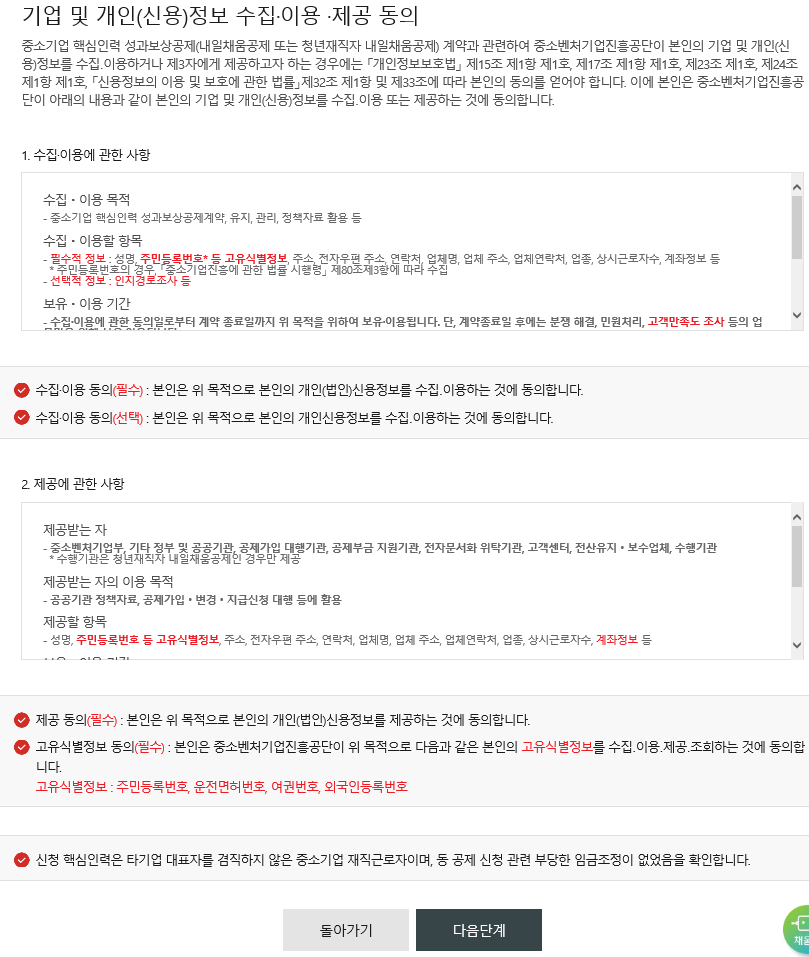 14. [기업 및 개인(신용)정보 수집·이용·   
     제공 동의] 내 제공에 관한 사항 내용 
     확인 후, 체크합니다.
15. 내용 및 안내사항을 모두 확인한 후,     
     [다음단계] 버튼을 눌러 넘어갑니다.
14
15
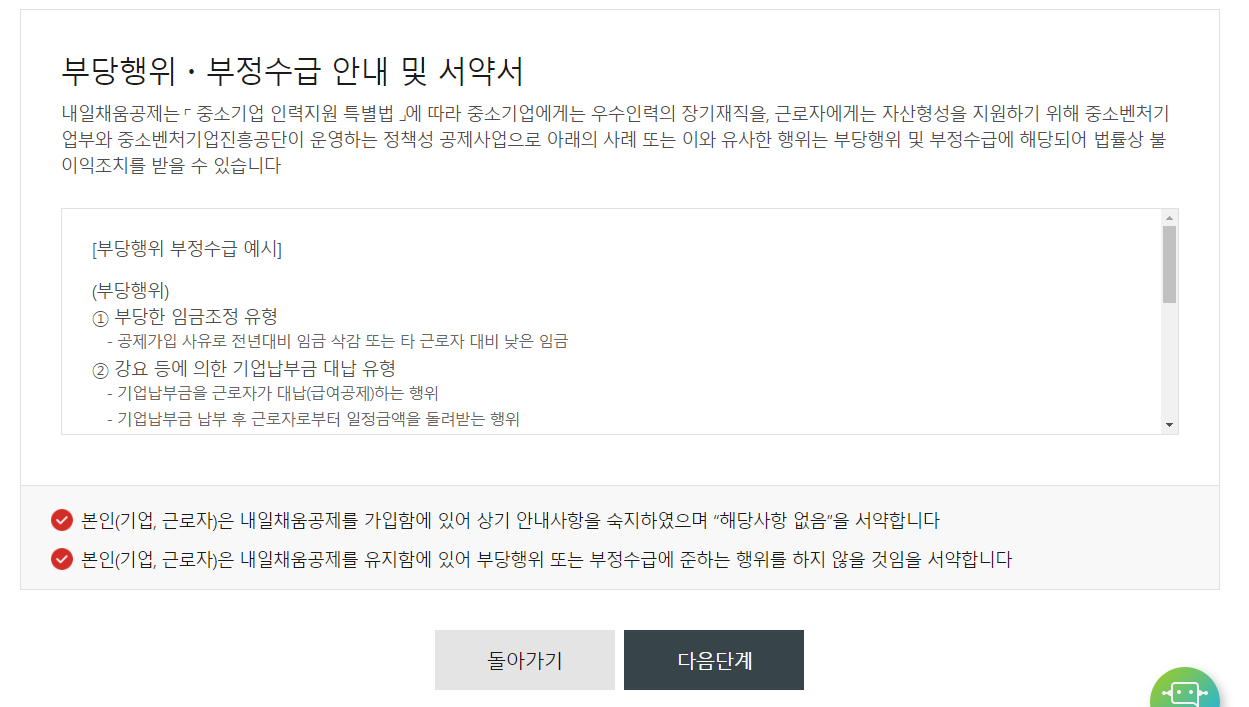 16. [부당행위・부정수급 안내 및 서약서 ] 내 
    제공에 관한 사항 내용 확인 후, 체크합니다. 

17. 내용 및 안내사항을 모두 확인한 후,     
     [다음단계] 버튼을 눌러 넘어갑니다.
17
16
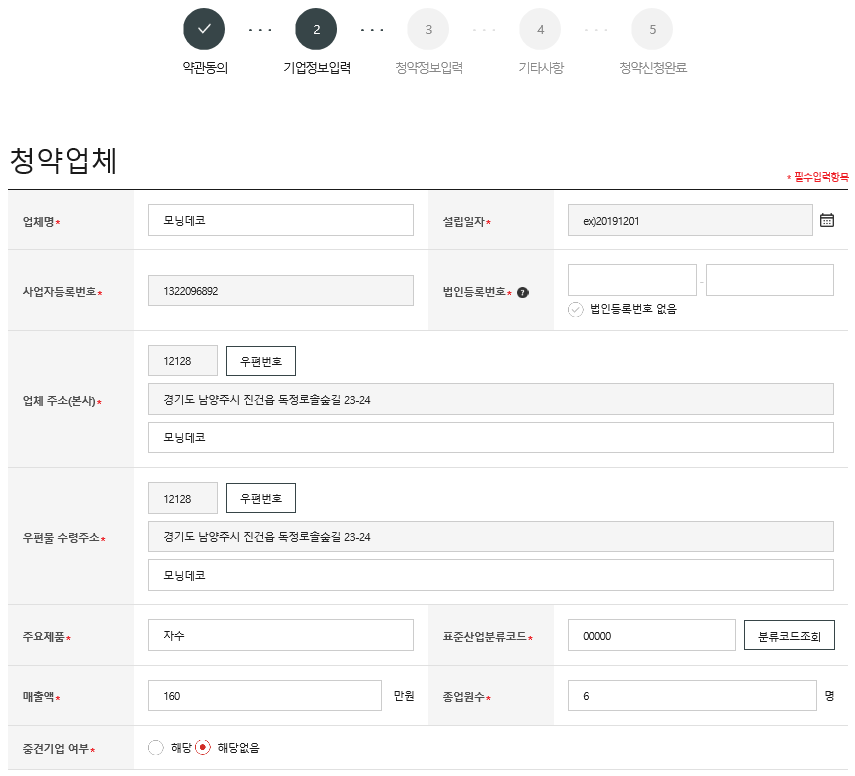 18. 기업 정보를 확인 후, 
     변동사항 있을 시 수정합니다.
       *필수값 반드시 입력
18
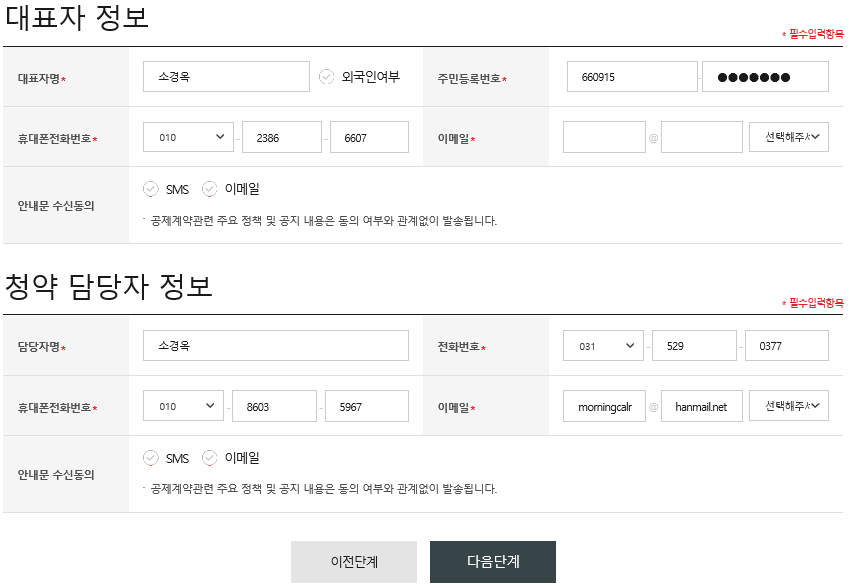 19. 대표자 정보 및 청약 담당자 정보
     확인 후, 변동사항 있을 시 수정합니다.
       *필수값 반드시 입력

20. 정보를 모두 확인한 후,     
     [다음단계] 버튼을 눌러 넘어갑니다.     ★핸드폰 번호 오기입하지 않도록 주의바랍니다.
19
20
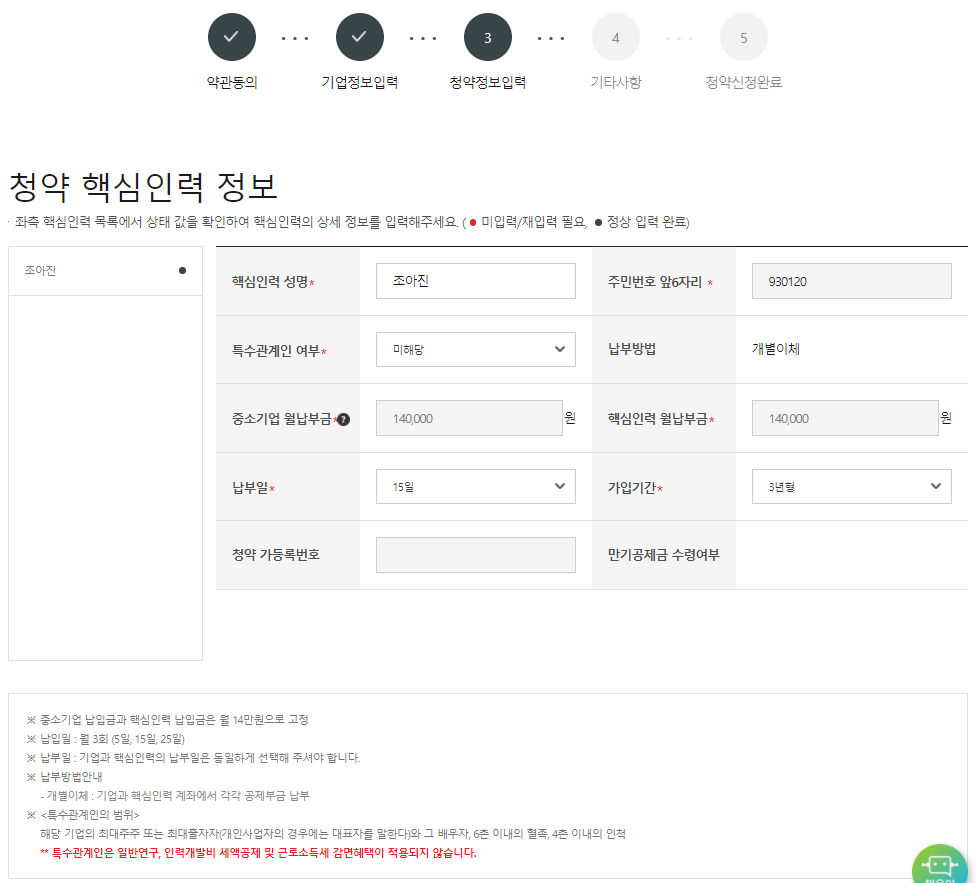 21. 핵심인력 정보 확인 및 입력합니다.     *특수관계인 여부
     *중소기업/핵심인력 월납부금
     *공제기간
     *납부일(5일, 15일, 25일 중 선택)
     *만기공제금 수령여부(수령/미수령 확인)
   → 청년내일채움공제 만기시 만기공제금 수령/미수령 
        여부 상관없이 청년연계형 내일채움공제 가입가능합니다.
21
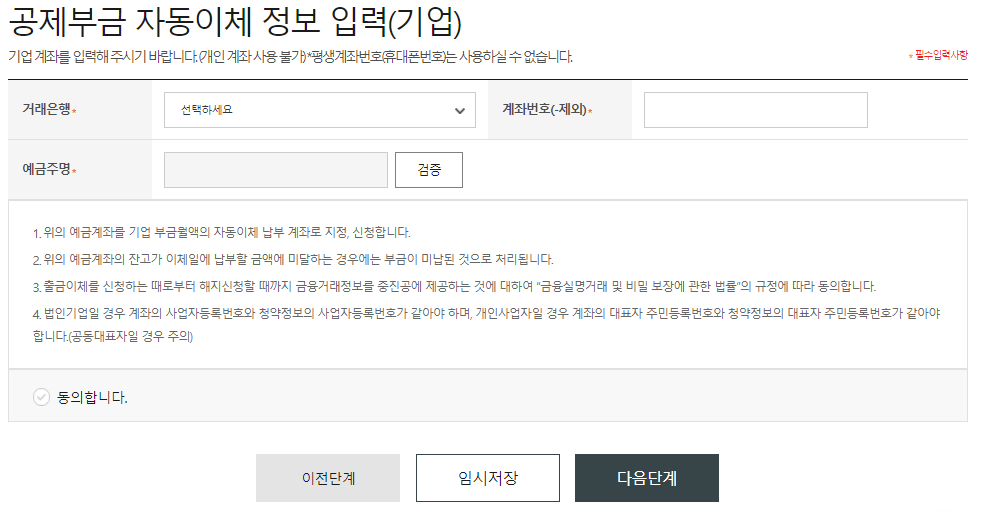 22. 기업기여금을 납입할 자동이체 계좌 
     정보를 입력 후 [검증] 합니다.

23. 관련 안내사항 확인 후, 동의 체크 후, 
    [다음단계] 버튼을 누릅니다.

  ★핸드폰 번호가 포함된 평생계좌번호는 사용이
    불가합니다.
  ★2단계(청약정보입력)에서 입력한 사업자등록 번호의      
    계좌를 반드시 사용하여야 합니다.
◆ 법인사업자 : 공제 가입된 사업자번호와 예금주의 사업자번호가 동일한 계좌번호 작성 필요
◆ 개인사업자 : 가입된 대표자 주민등록번호와 동일한 예금주의 계좌번호 작성 필요
22
23
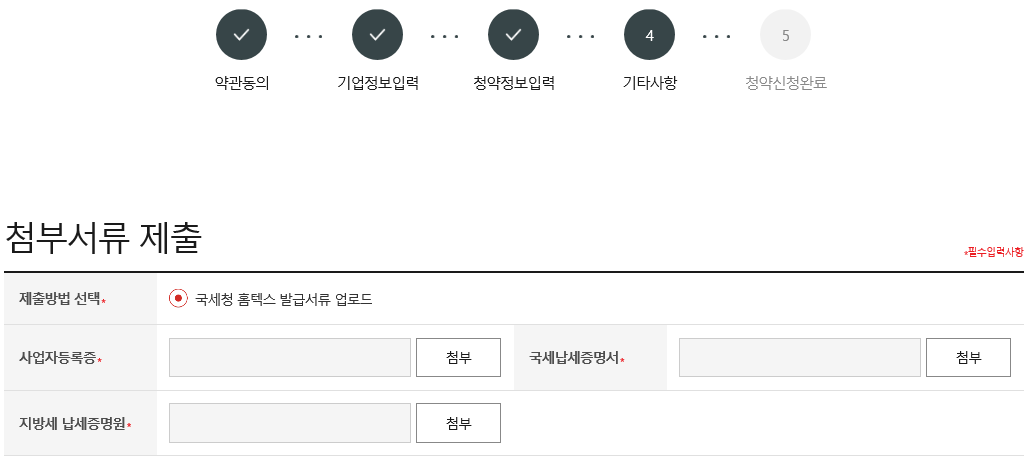 24. 내일채움공제 가입시 필요한 서류를
     제출합니다.
   - 사업자등록증
   - 국세 및 지방세 납세증명원  (접수일 기준, 유효기간이 유효한 서류)
  * 접수일은 핵심인력 신청일 기준임

25. 기타사항을 체크합니다.
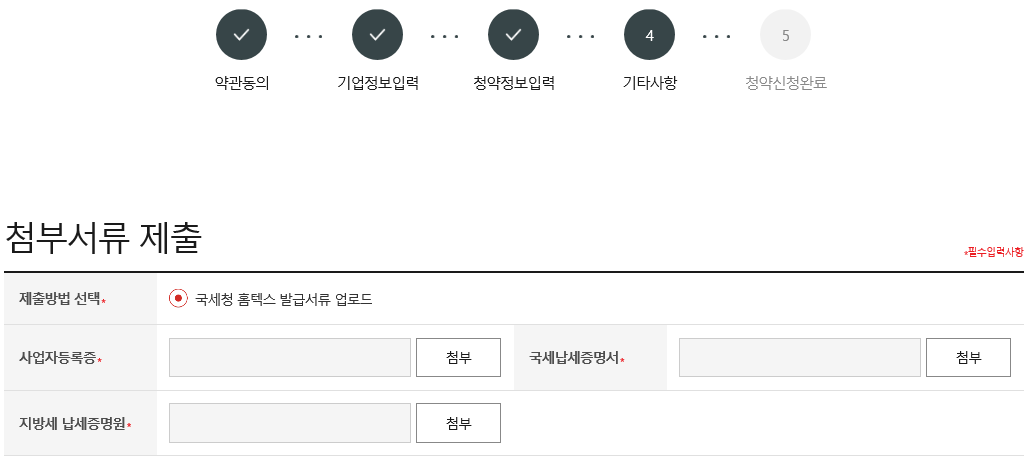 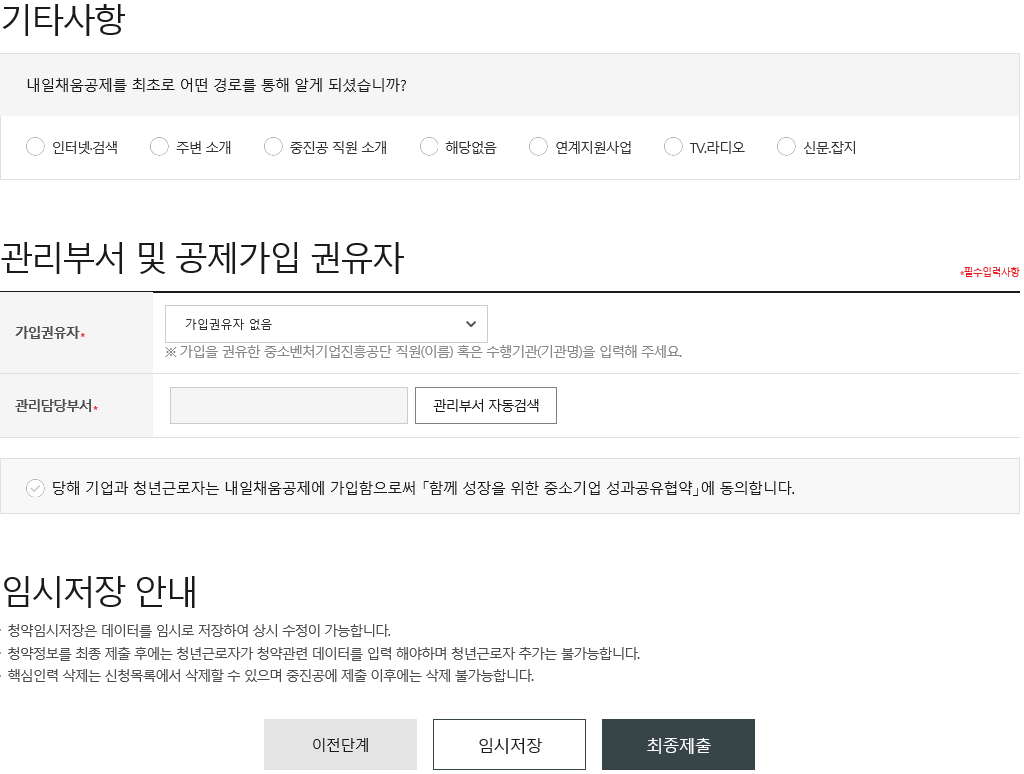 24
25
26. 관리부서 및 공제가입 권유자를
     입력합니다.
*권유자 없을 시, [관리부서 자동검색] 버튼을 누릅니다.

     모든 사항 입력 완료 후,
     [최종제출] 버튼을 눌러 최종 제출합니다.     ★ 최종제출 이후에는 수정이 불가합니다.
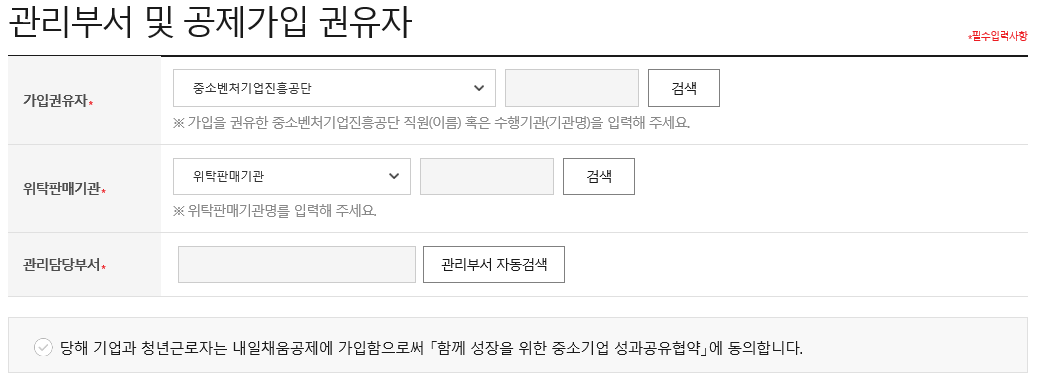 ※ 가입권유자 검색
직원명/부서명으로 조회 가능
*동명이인 검색 시 부서명 확인 후 선택
*부서명의 경우, 가입을 권유한 지역본(지)부를
 입력합니다.

※ 위탁판매기관 검색
기관명/지역명으로 조회 가능
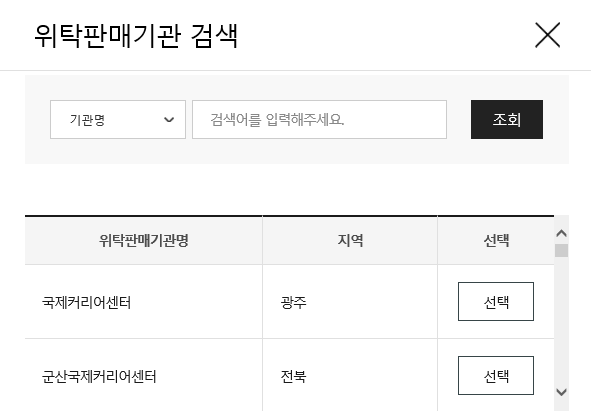 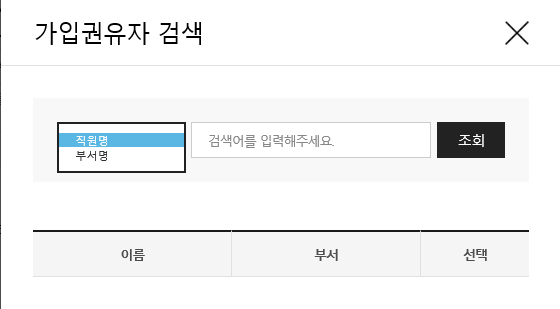 26
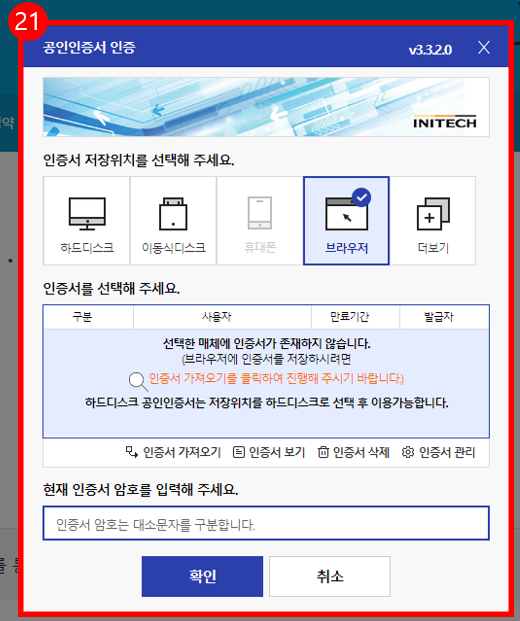 27. 수정사항이 없을 시 [확인] 버튼을 누릅니다.
     ★ 최종제출 이후에는 수정이 불가능하며,         입력한 데이터 조회만 가능합니다. 
* [내일채움공제 – 청약 – 상품명 선택(내일채움공제)      
  – ‘신청중‘]에서 입력 데이터 조회 가능

28. 기업 공동인증서로 전자서명하여     청약신청을 최종 완료합니다.     ★핵심인력의 청약신청까지 모두 완료되어 
        청약 승인이 되면 문자가 발송됩니다.      ★청약 승인 후, 홈페이지 내 마이페이지에서        
         계약 내용 확인 가능합니다.
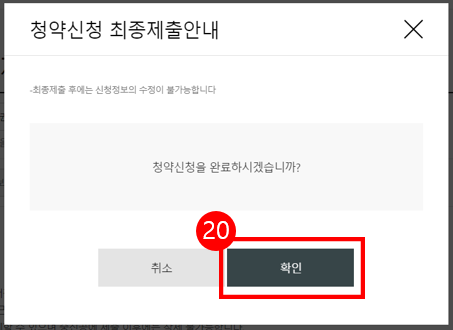 27
28
[참고 1. 청년연계형 내일채움공제 진행 확인 화면 ]
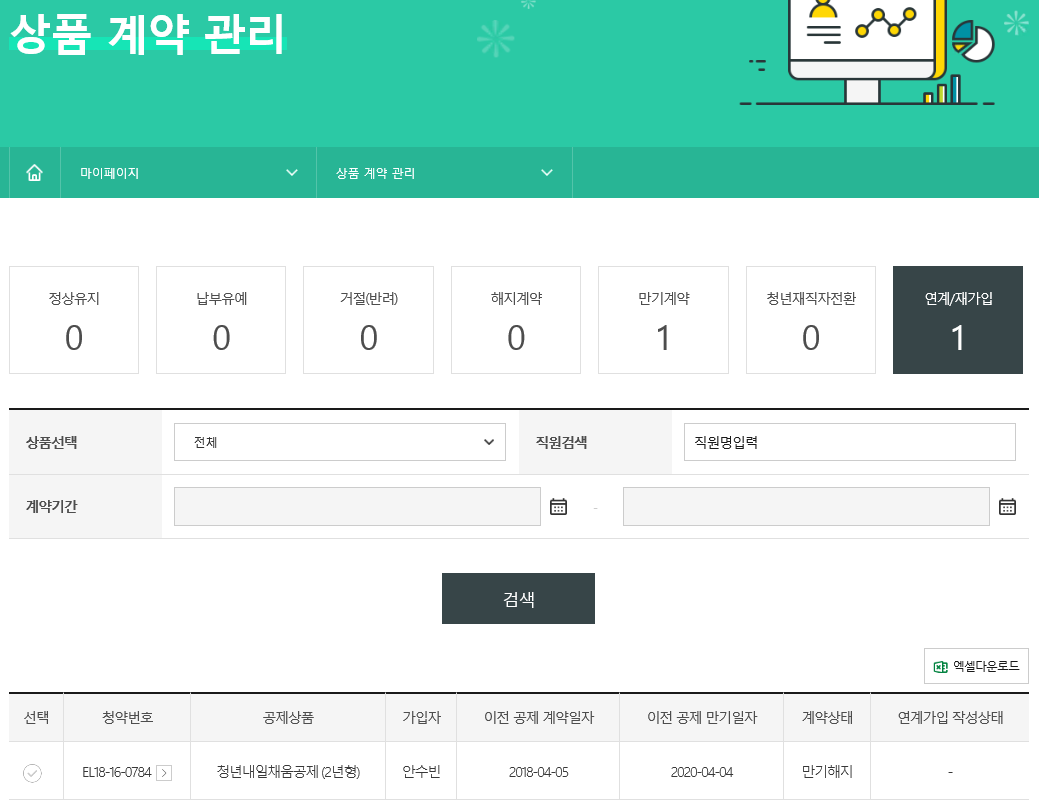 ※ [마이페이지 – 상품계약관리 – 
   연계/재가입] 메뉴에서 청약번호별    
   핵심인력의 [청년연계형 작성상태]
   확인이 가능합니다.
2. 청년 연계형 내일채움공제 신청(핵심인력)
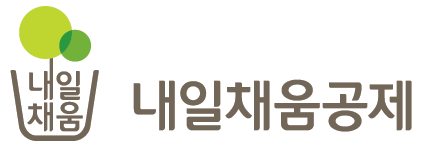 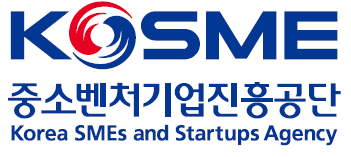 1
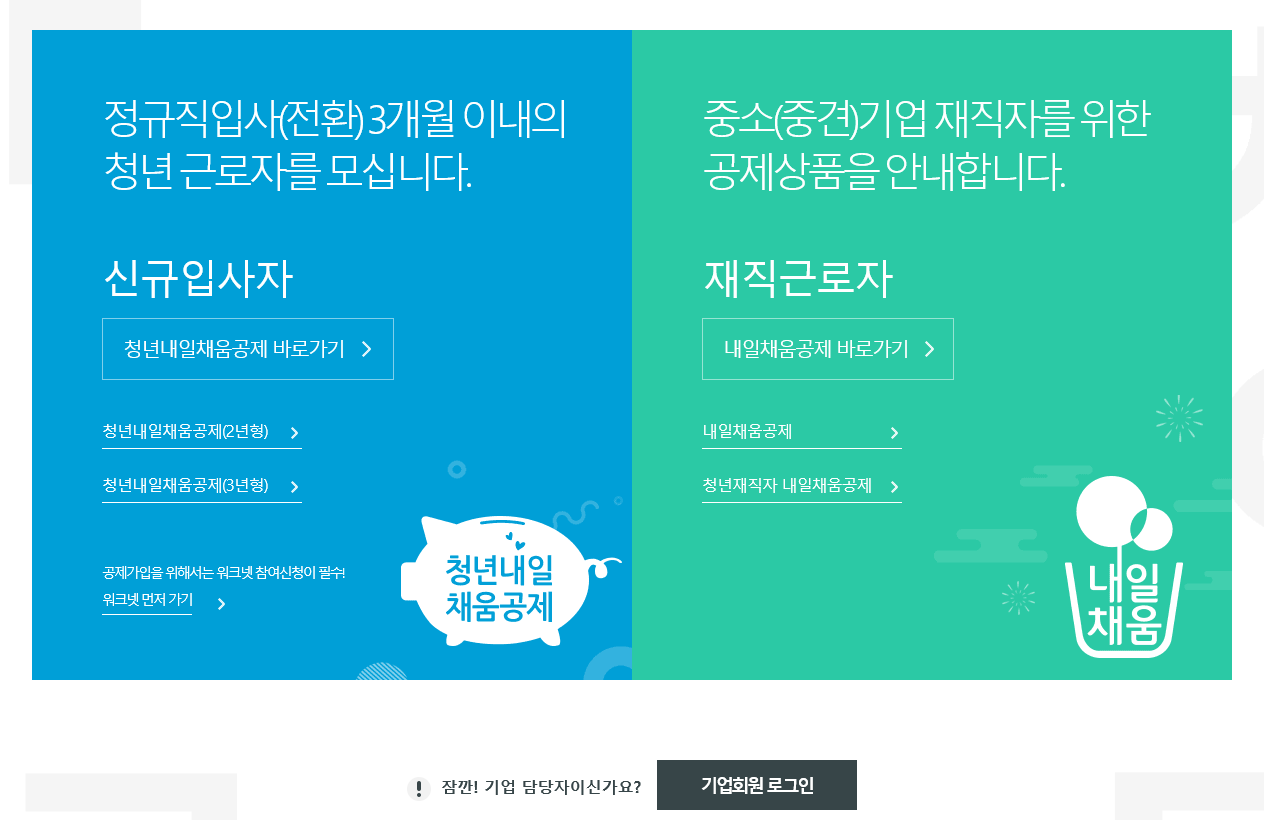 [내일채움공제]를 클릭하여메인페이지로 이동합니다.
우측 상단의 [로그인] 버튼을 클릭합니다.
2
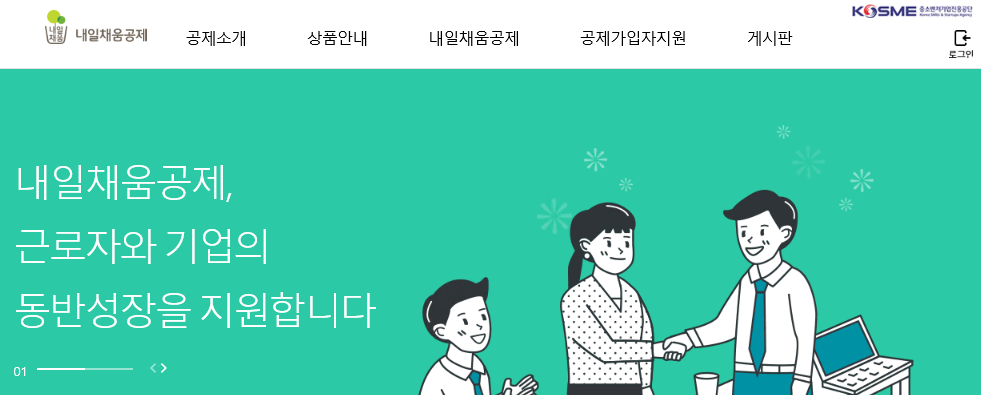 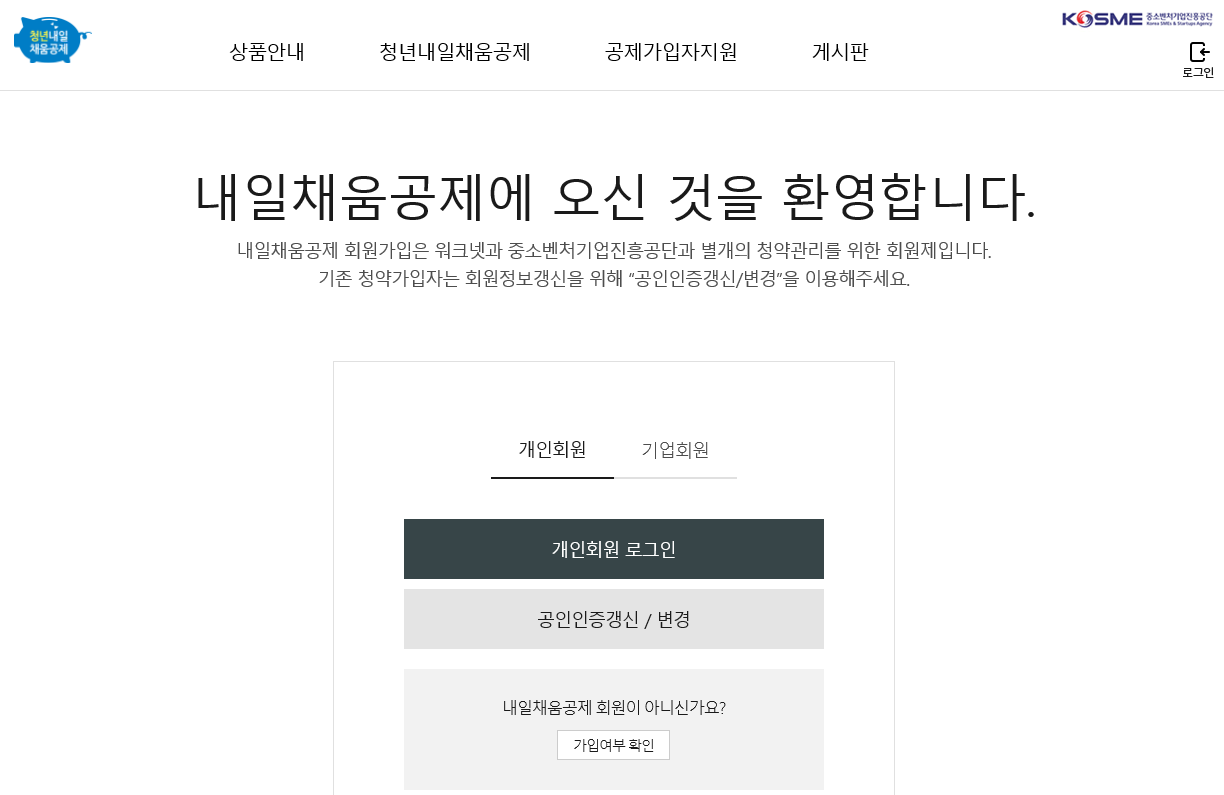 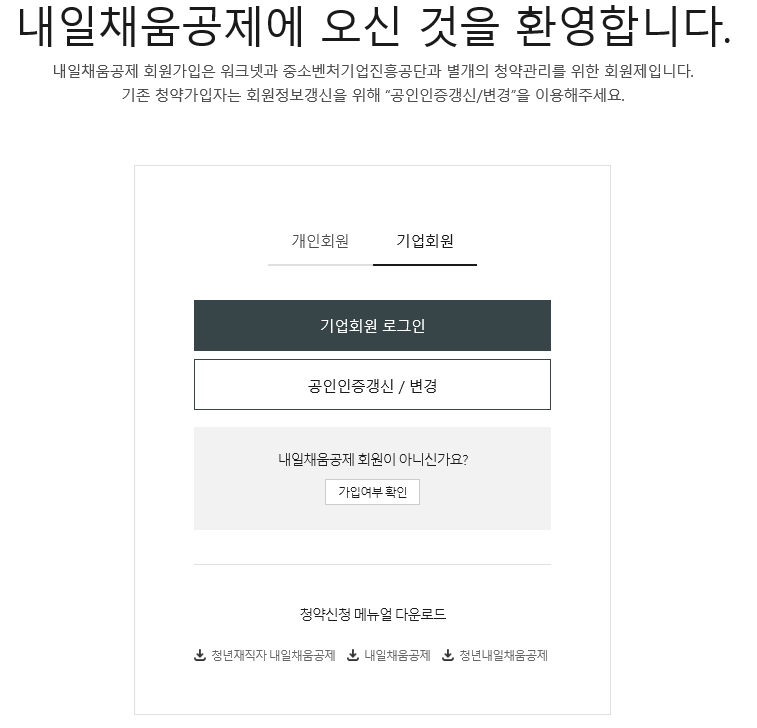 3. [가입여부 확인]을 클릭하여   가입여부 확인 후,   내일채움공제 회원으로 가입합니다.
   ★ 공동인증서 필요    ★ 이미 회원가입을 한 경우, 중앙의 로그인 버튼을        눌러 로그인 합니다.     cf. 공동인증서 로그인에 필요한 보안 프로그램 설치 필요
3
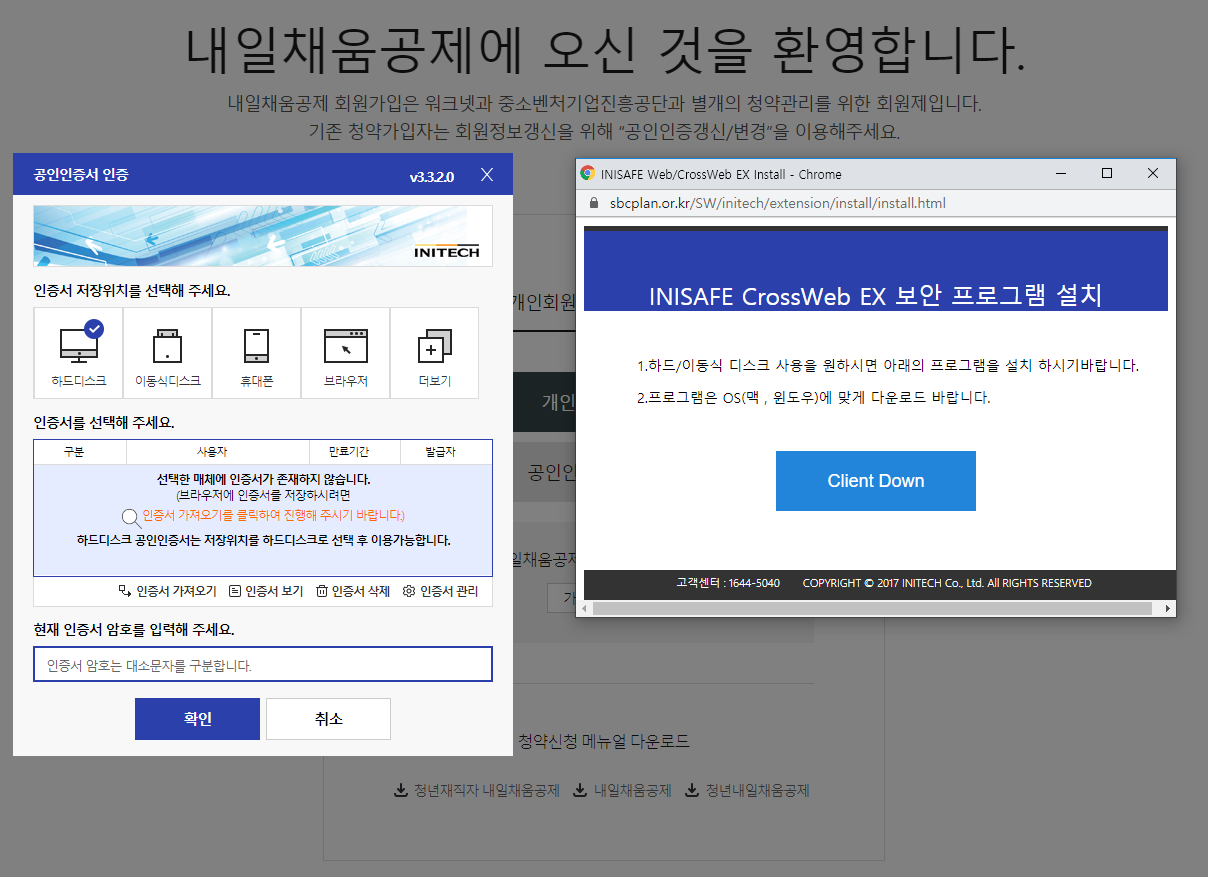 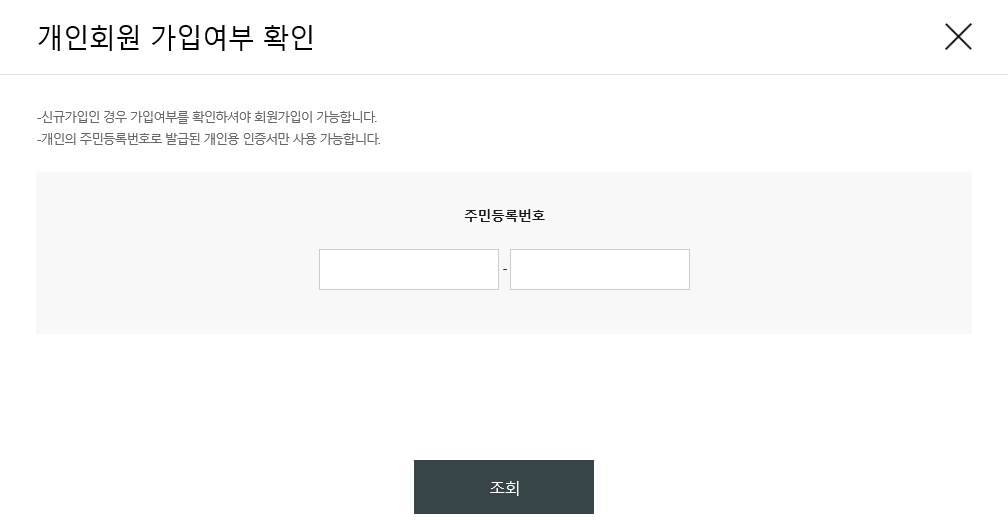 4
5
4. 주민등록번호를 입력하여 조회합니다.

5. 개인 공동인증서 암호를 입력합니다.

6. 기가입내역이 없을 경우,     [가입하기] 버튼을 눌러 회원가입 합니다.
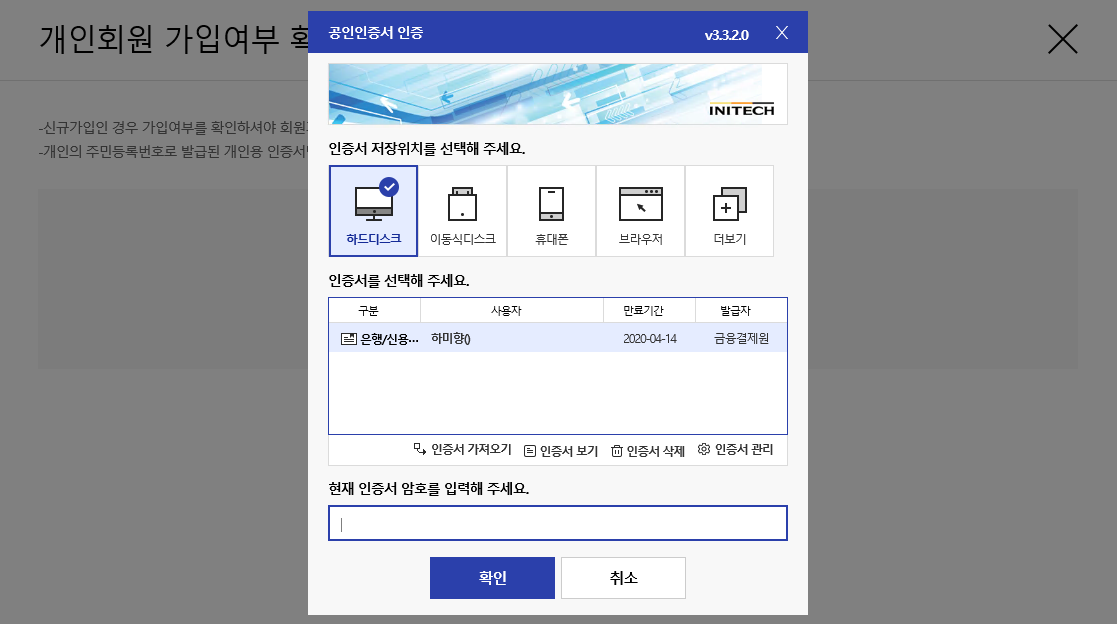 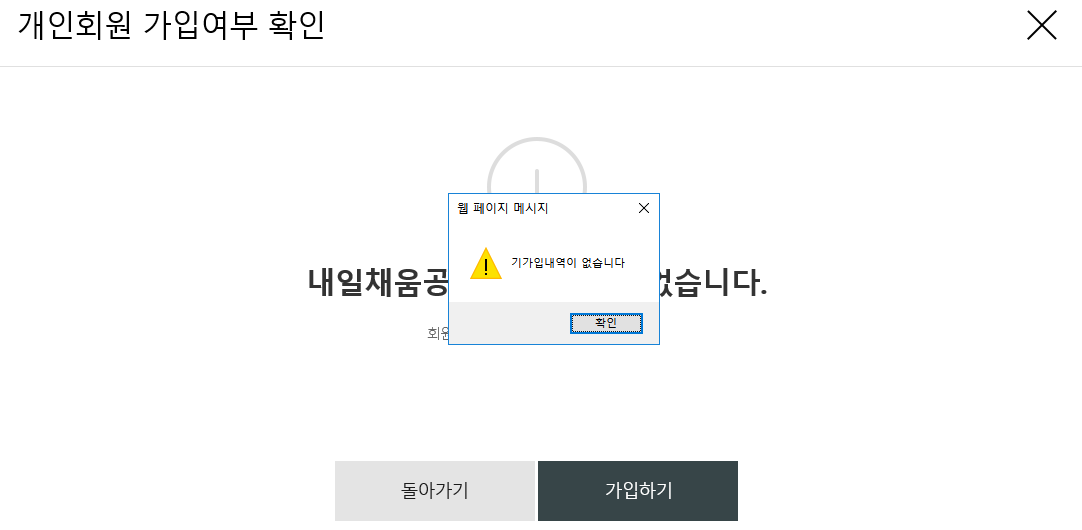 6
[참고 1. 회원가입 화면 ]  * 공동인증서 필요
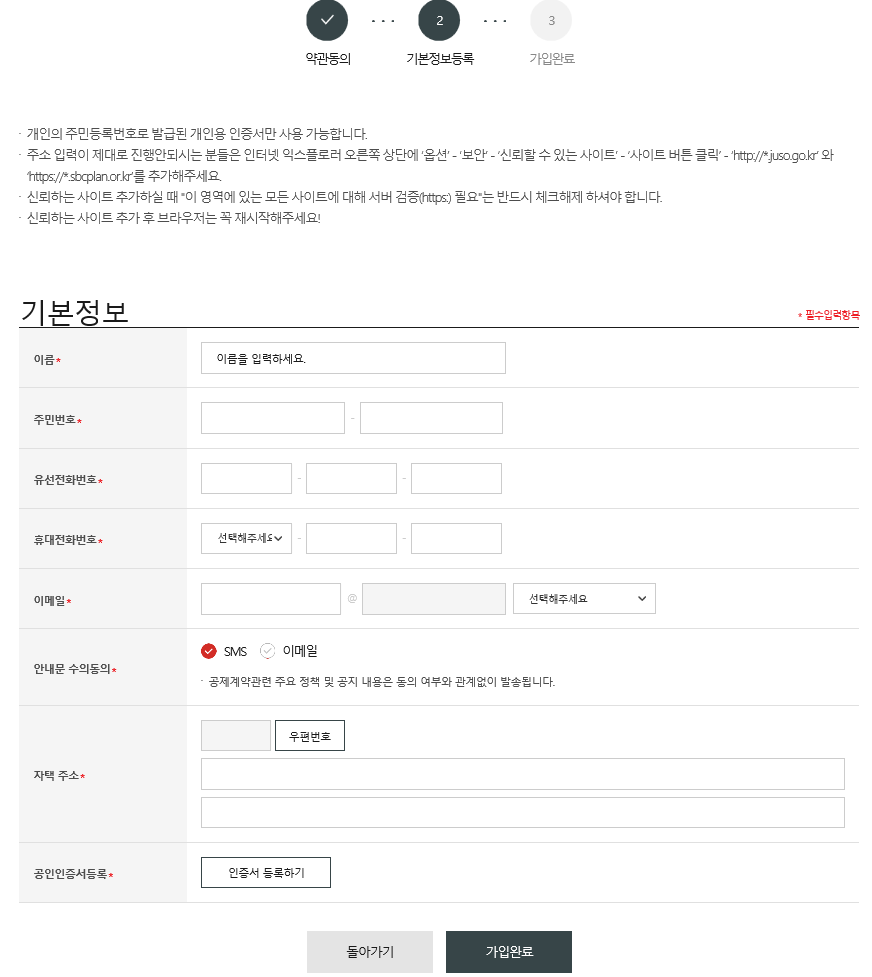 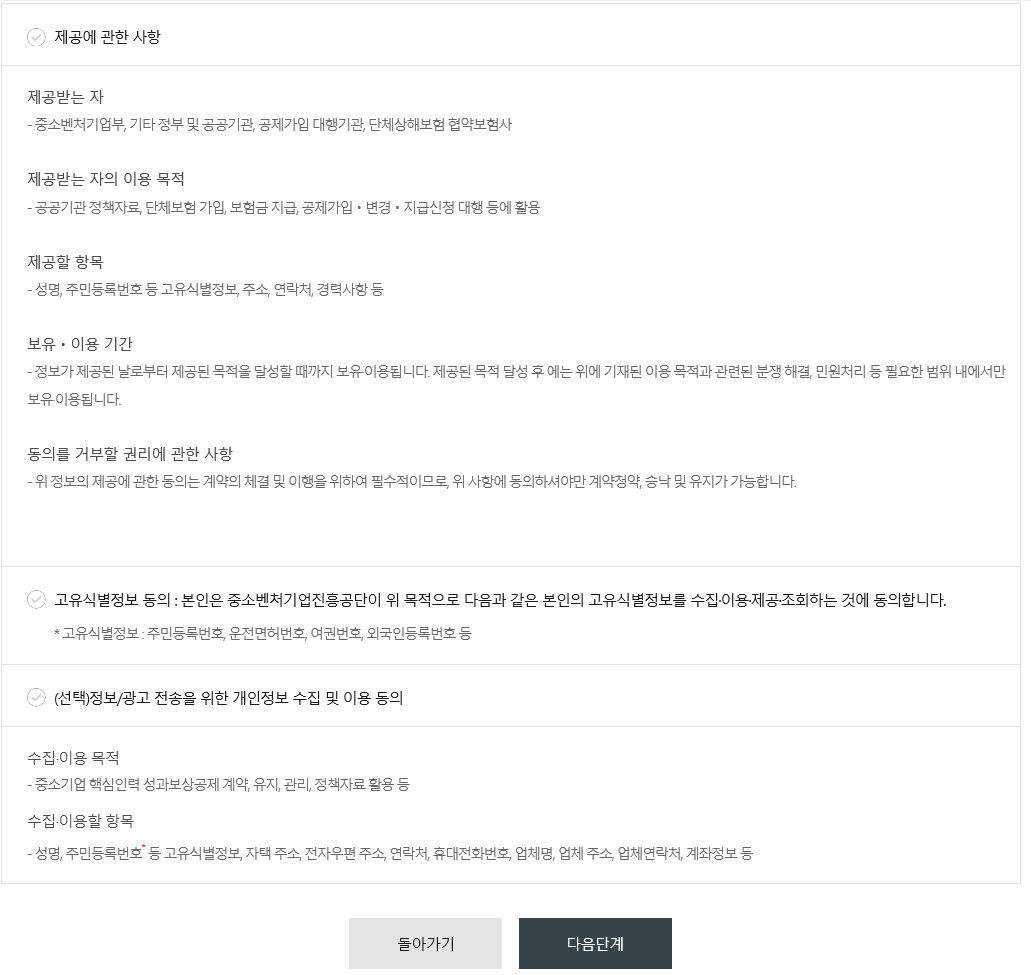 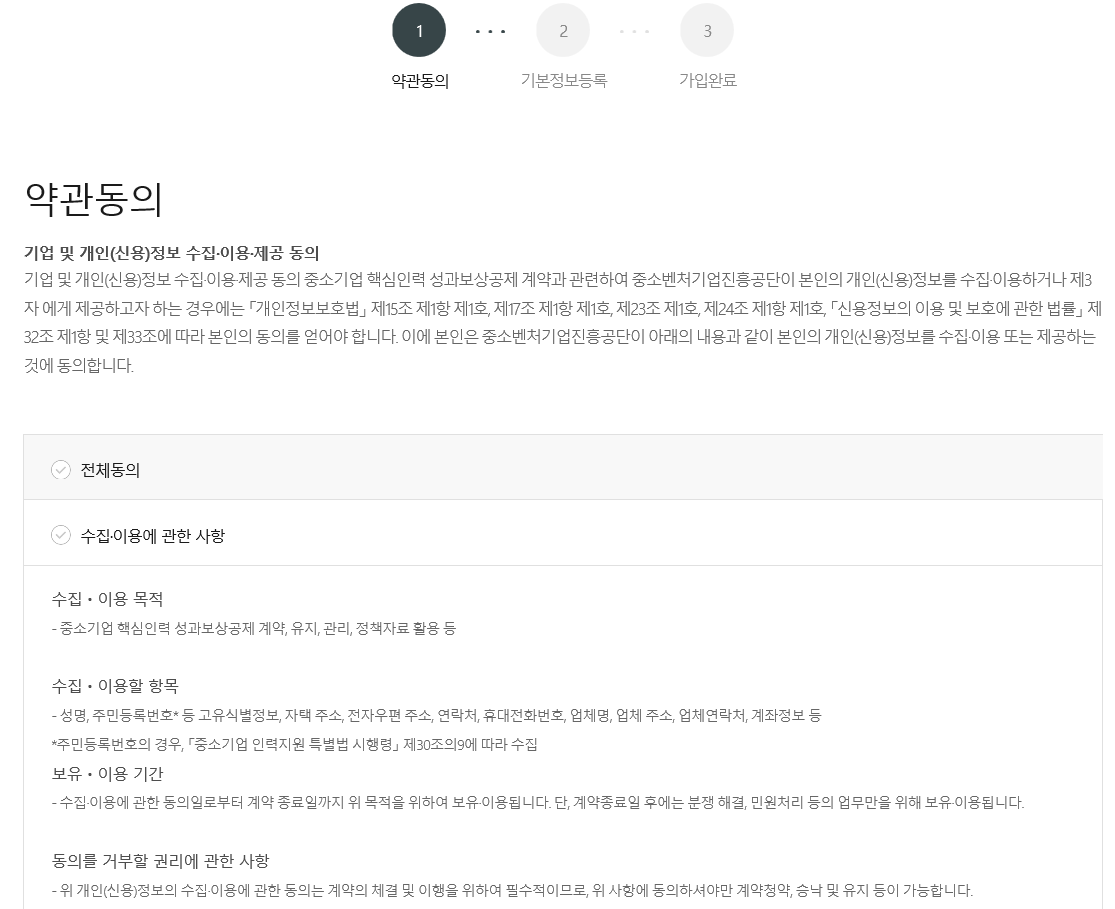 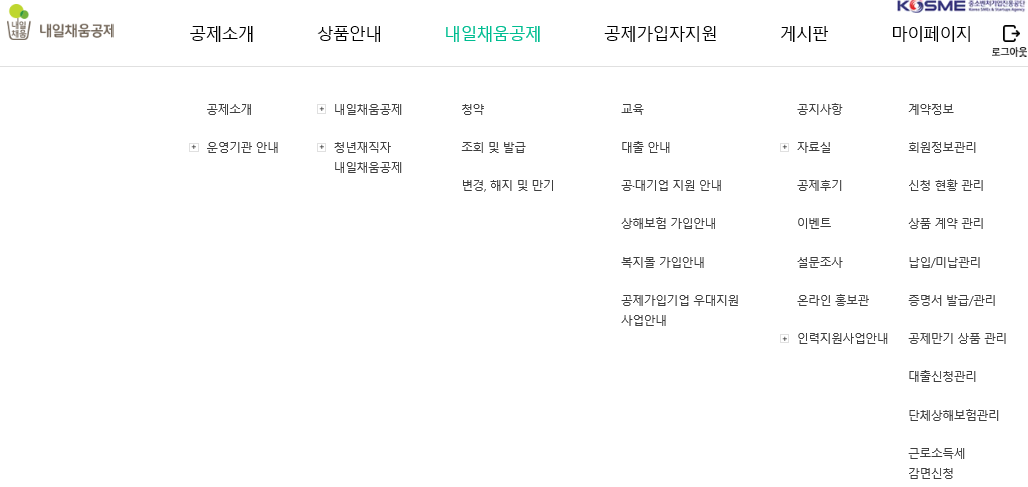 7
7. 공동인증서 로그인 후, 상단 메뉴의   [내일채움공제 - 청약] 
   버튼을 누릅니다.
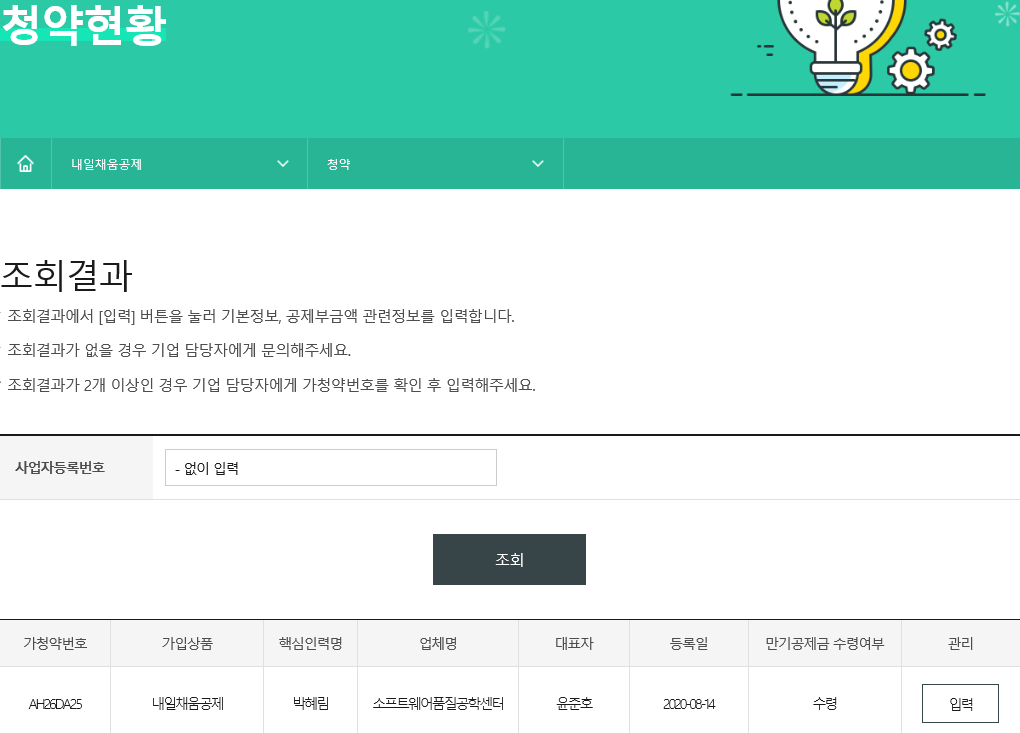 8. 조회결과에 나오는 내용을 확인한 후,
   [입력] 버튼을 누릅니다.


★ 만기공제금 미신청 시,
    다음페이지 참고해주시기 바랍니다.
8
[참고 2. 청년내일채움공제 만기공제금 미신청한 경우 ]
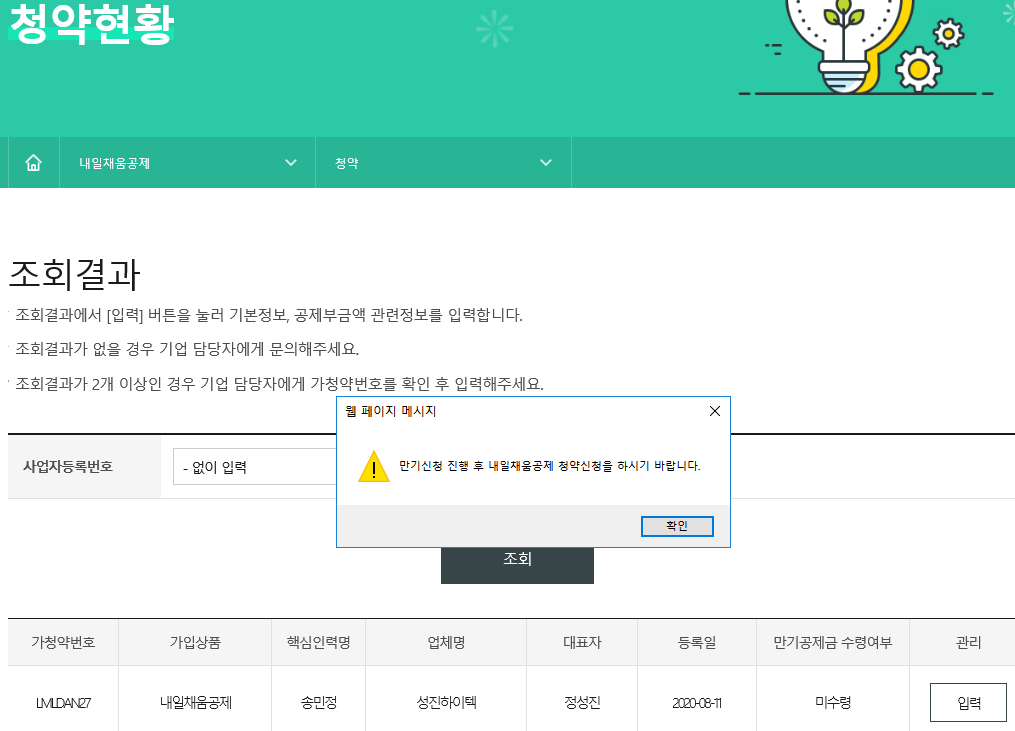 청년내일채움공제 만기 미신청한 경우,

[입력] 버튼을 누르면 안내 팝업창이 뜨고
[확인] 버튼 클릭시 [만기신청] 화면으로 
돌아갑니다.

만기신청 후, 연계가입 신청해주시기
바랍니다.
[참고 2. 청년내일채움공제 미신청한 경우 ]
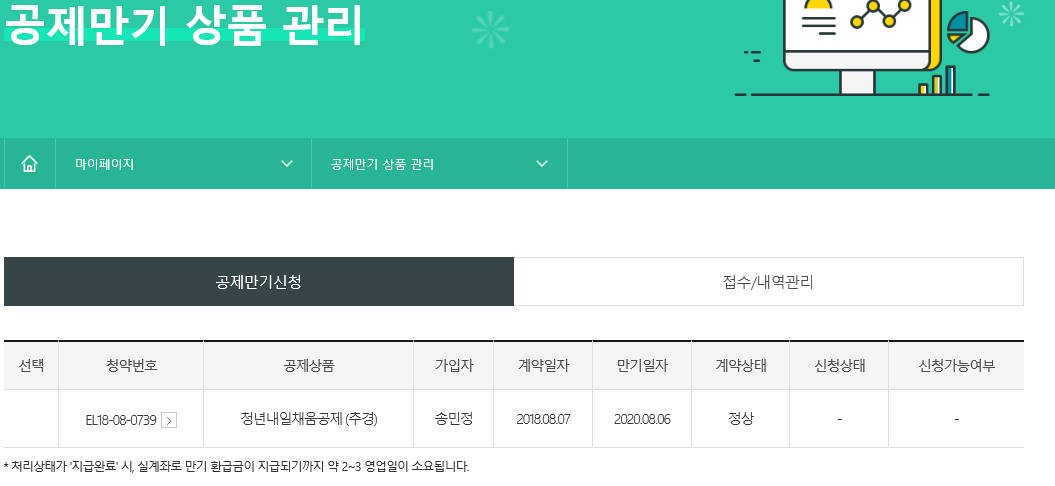 [공제만기 상품 관리] 메뉴에서,
청년내일채움공제 만기 신청이 가능합니다.




다만, 신청가능여부에 “-” 표시가 되어 있을 경우
청년내일채움공제 정부지원금 미적립으로 인하여,
만기신청이 지연될 수 있는 점 참고 부탁드립니다.
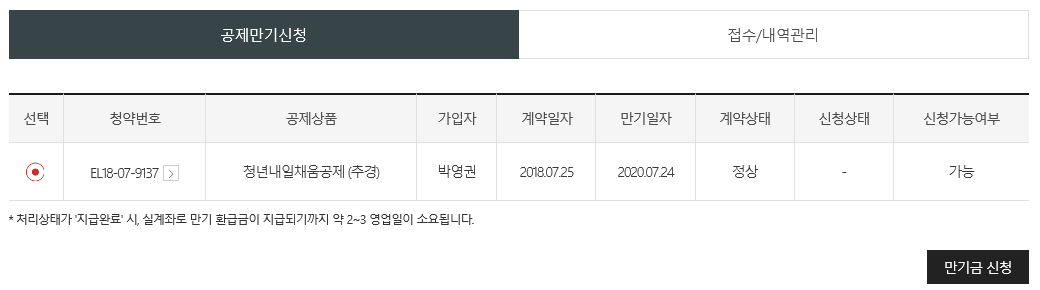 만기신청 가능
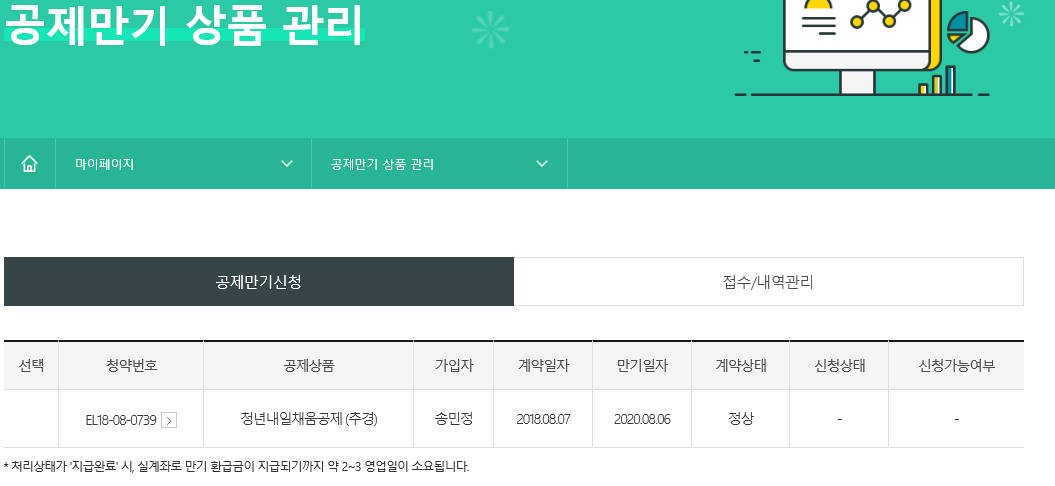 정부지원금 미적립 등 만기 신청 불가
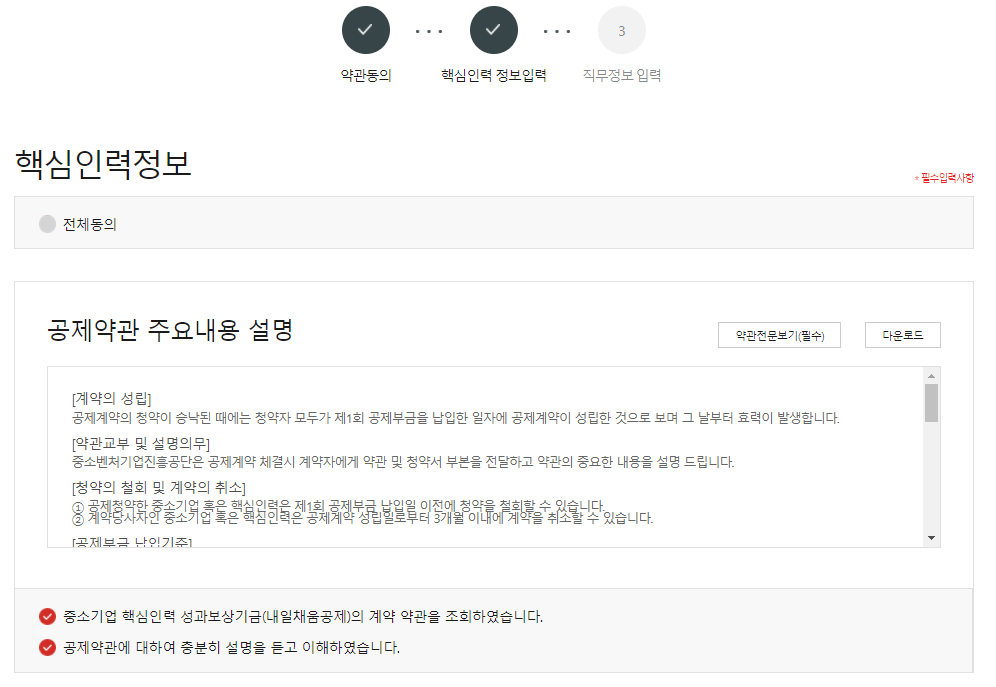 9
9. [약관전문보기(필수)] 클릭하여 확인,
   [공제약관 주요내용 설명]을
   확인합니다.
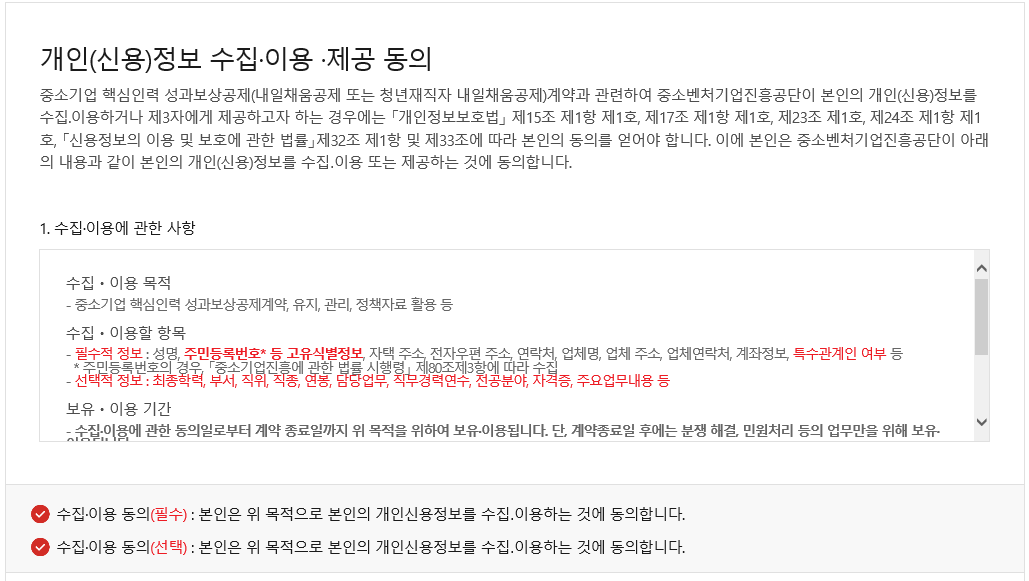 10. [기업 및 개인(신용)정보 수집·이용·   
     제공 동의] 내 수집·이용에 관한 사항
     내용 확인 후,
     필수적 정보와 선택적 정보에 
     각각 동의/미동의 체크합니다.
10
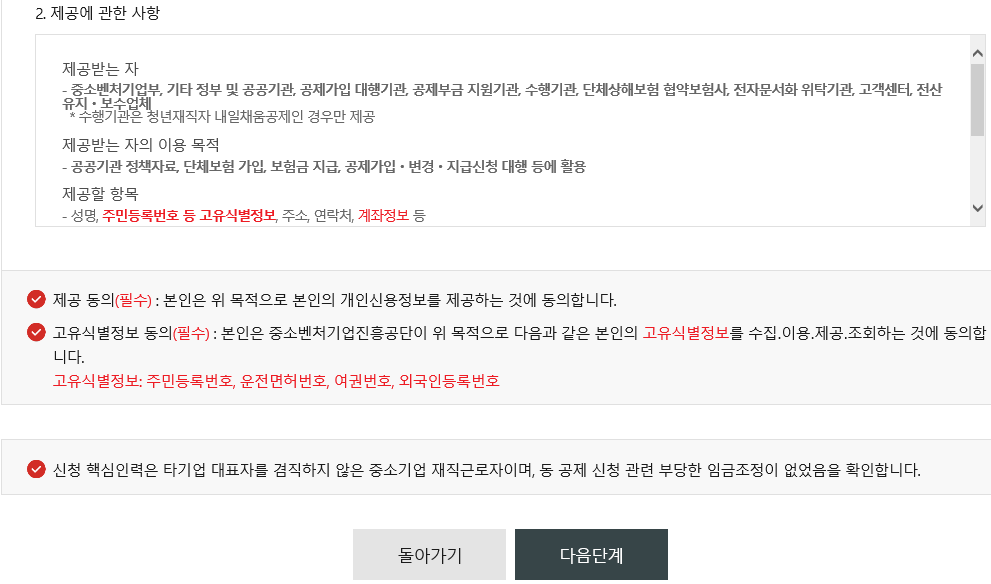 11. [기업 및 개인(신용)정보 수집·이용·   
     제공 동의] 내 제공에 관한 사항 내용 
     확인 후, 체크합니다. 

12. 내용 및 안내사항을 모두 확인한 후,     
     [다음단계] 버튼을 눌러 넘어갑니다.
11
12
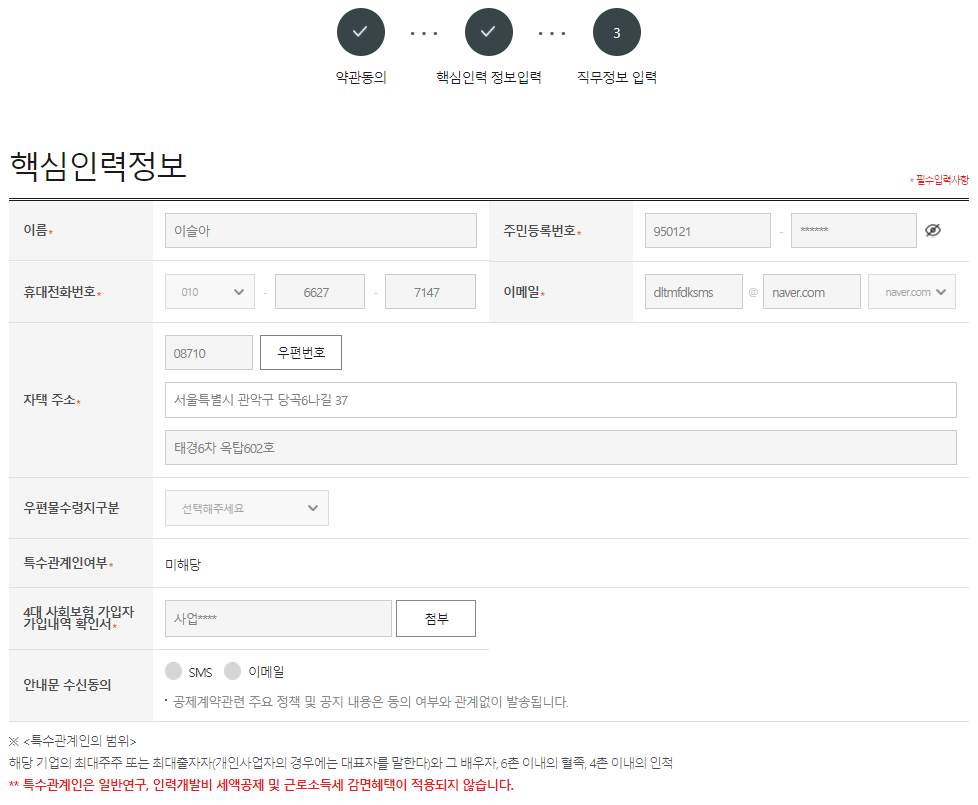 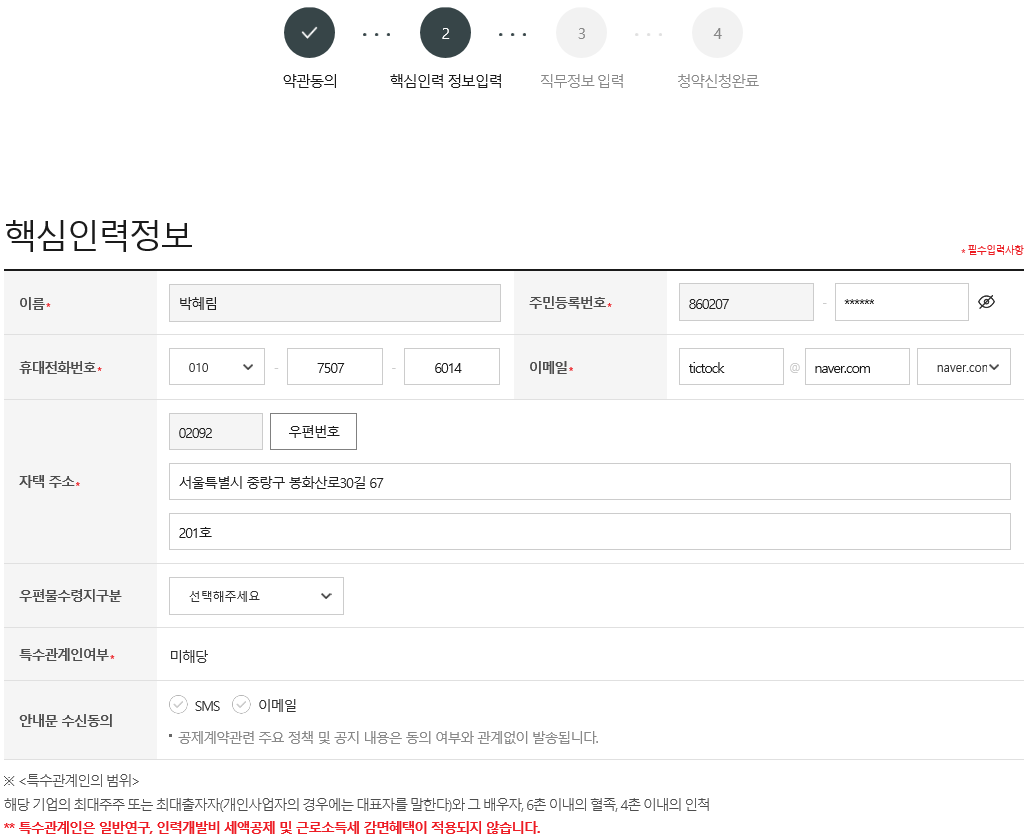 13. 핵심인력 정보를 확인 후, 
     변동사항 있을 시 수정합니다.
       *필수값 반드시 입력
13
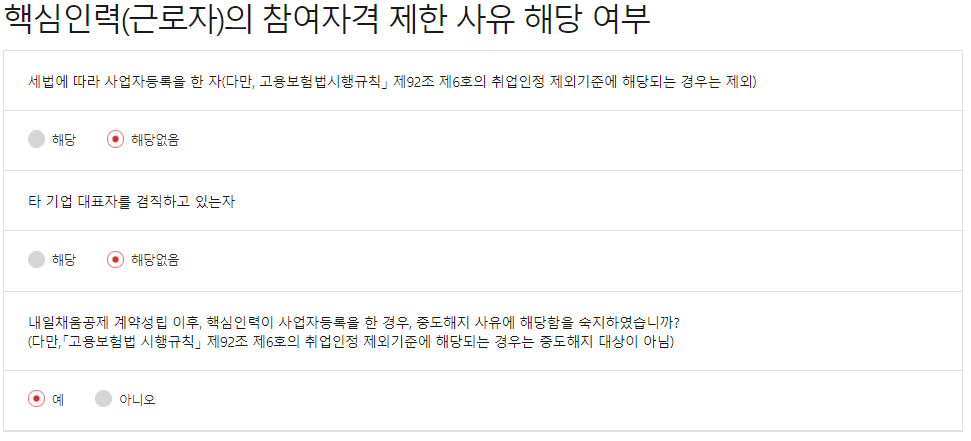 14. 참여자격 제한사유를 확인 후, 
     해당여부에 체크합니다.
       *필수값 반드시 입력
14
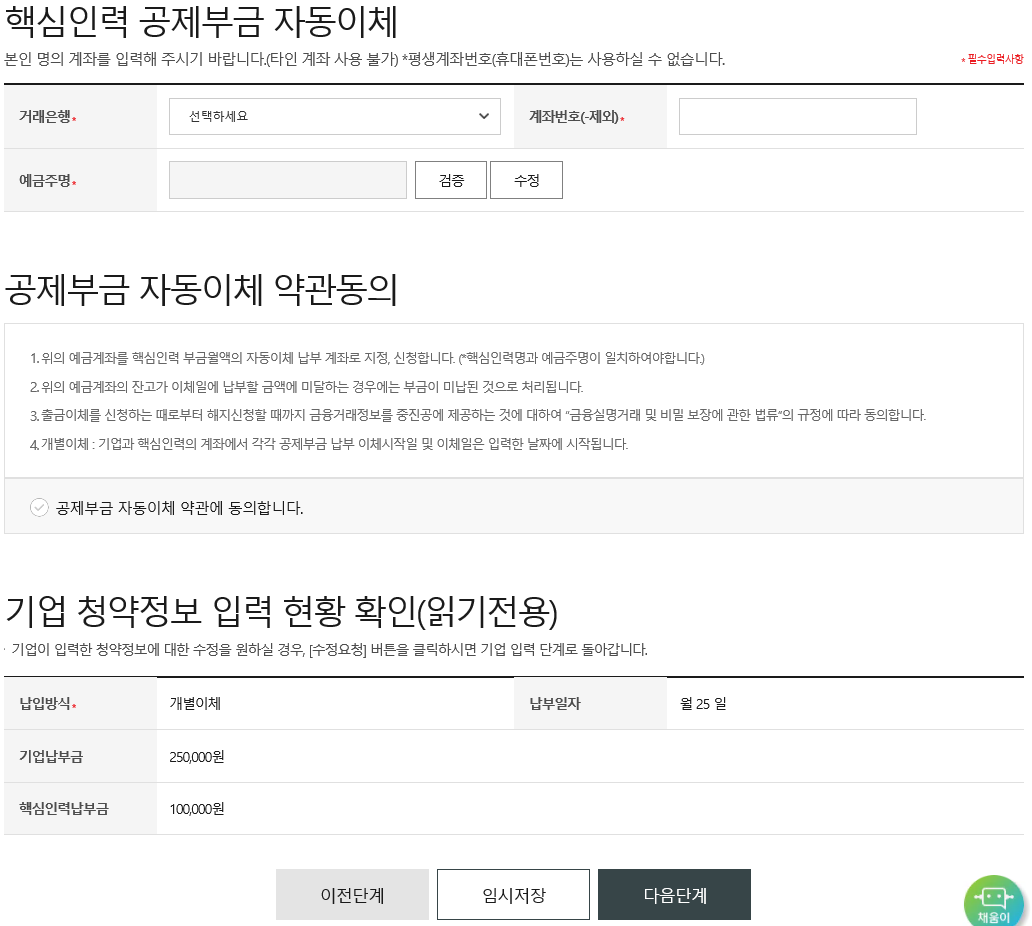 15. 핵심인력 공제부금 자동이체 정보를
     입력 후, [검증] 버튼을 누릅니다.
 ★핸드폰 번호가 포함된 평생계좌번호는 사용이
    불가합니다.

16. 자동이체 약관 확인 후, 체크합니다.

17. 기업의 청약정보 입력 현황 확인 후, 
    수정이 필요할 경우 [수정요청] 버튼을
    누릅니다.
   *수정요청 버튼을 누를 경우, 기업이 다시 작성 후 
    핵심인력 제출하여야 합니다.

18. 기타 특이사항이 없으면, [다음단계]로
    넘어갑니다.
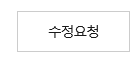 15
16
18
17
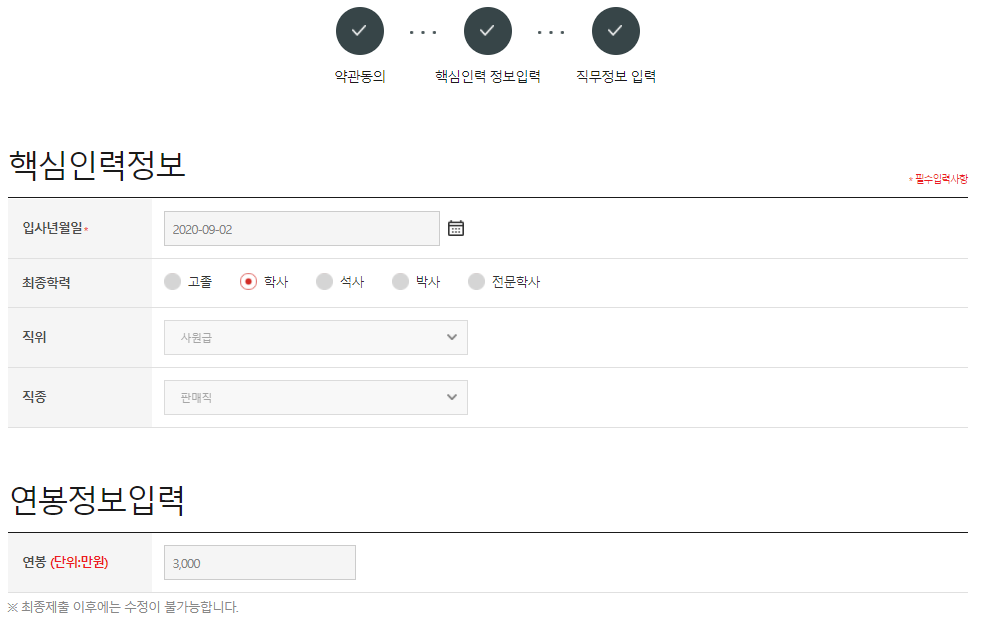 ㄱ
19. 핵심인력정보 및 연봉정보를 입력합니다.

*필수값은 입력, 선택값은 선택하여 입력하면 됩니다.

20. 입력 완료 후, [최종제출] 버튼을 눌러
     전자서명합니다.
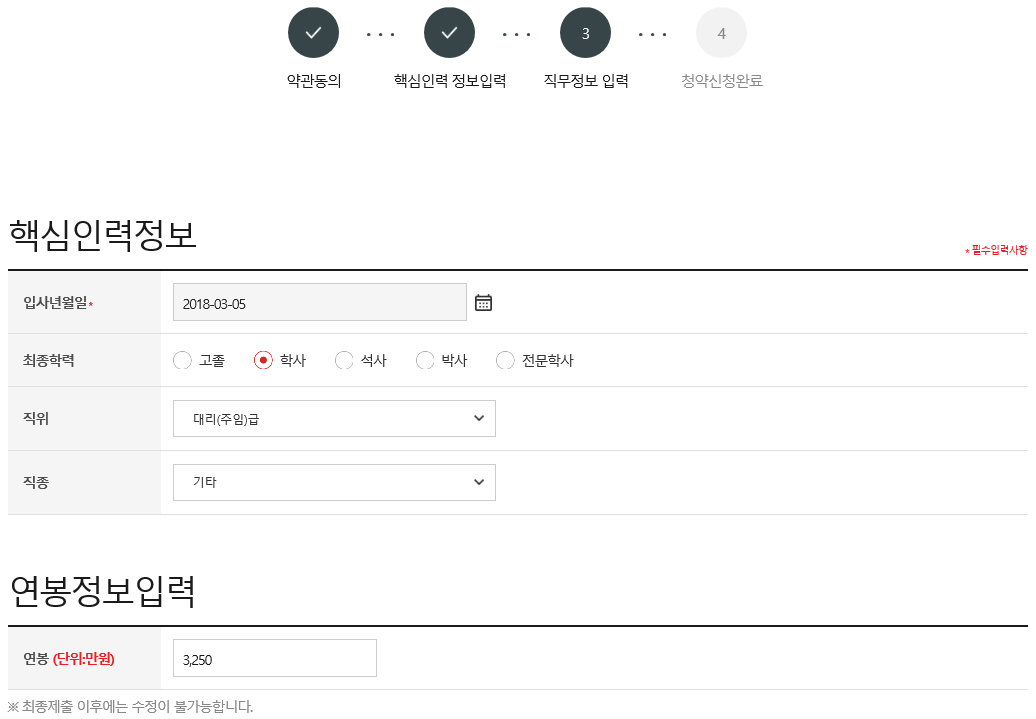 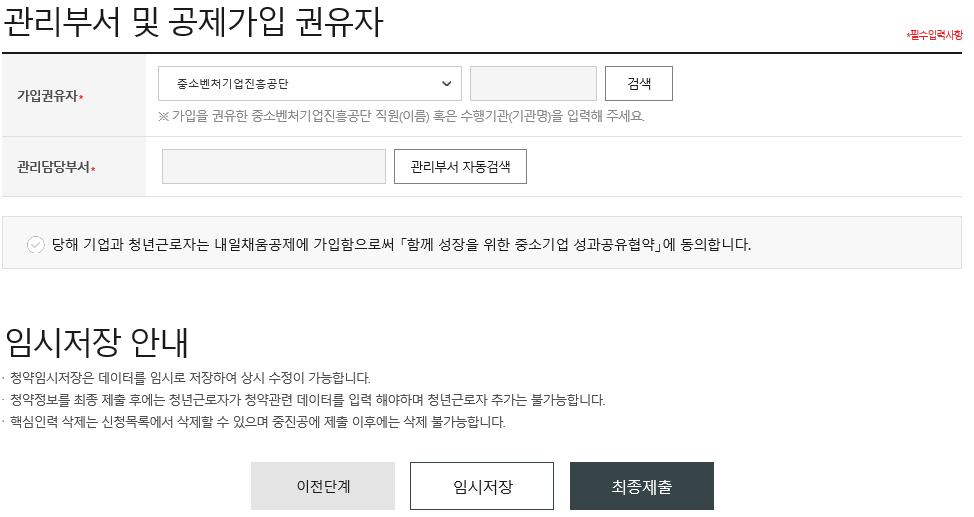 20
19